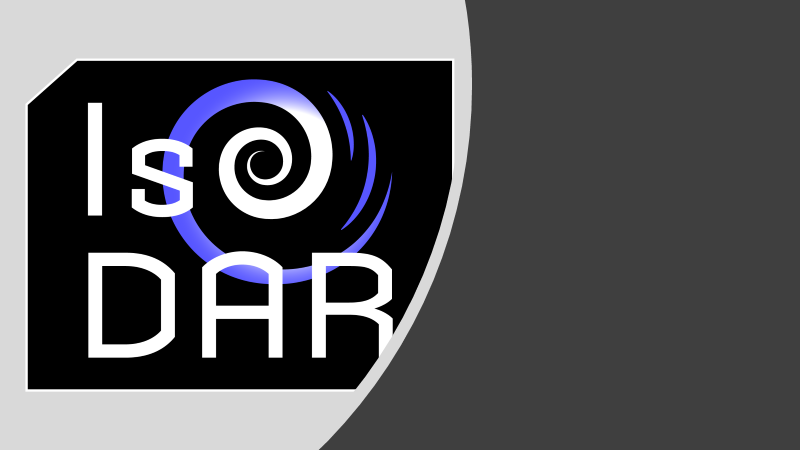 The IsoDAR Experiment and Applications of a High Power Cyclotron
Loyd Waites 
on Behalf of the IsoDAR Collaboration
(lwaites@mit.edu)
1
Introduction to Neutrino Physics
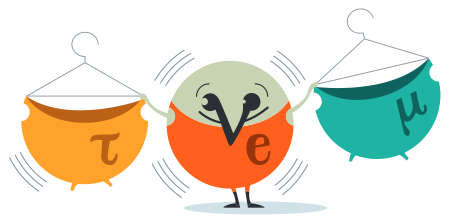 Neutrinos outnumber e-, p+, and n by 10 orders of magnitude
Three “known”  neutrinos in Standard Model
Example: 𝝂e produced in beta decay
Oscillate between neutrino flavors
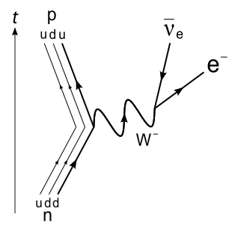 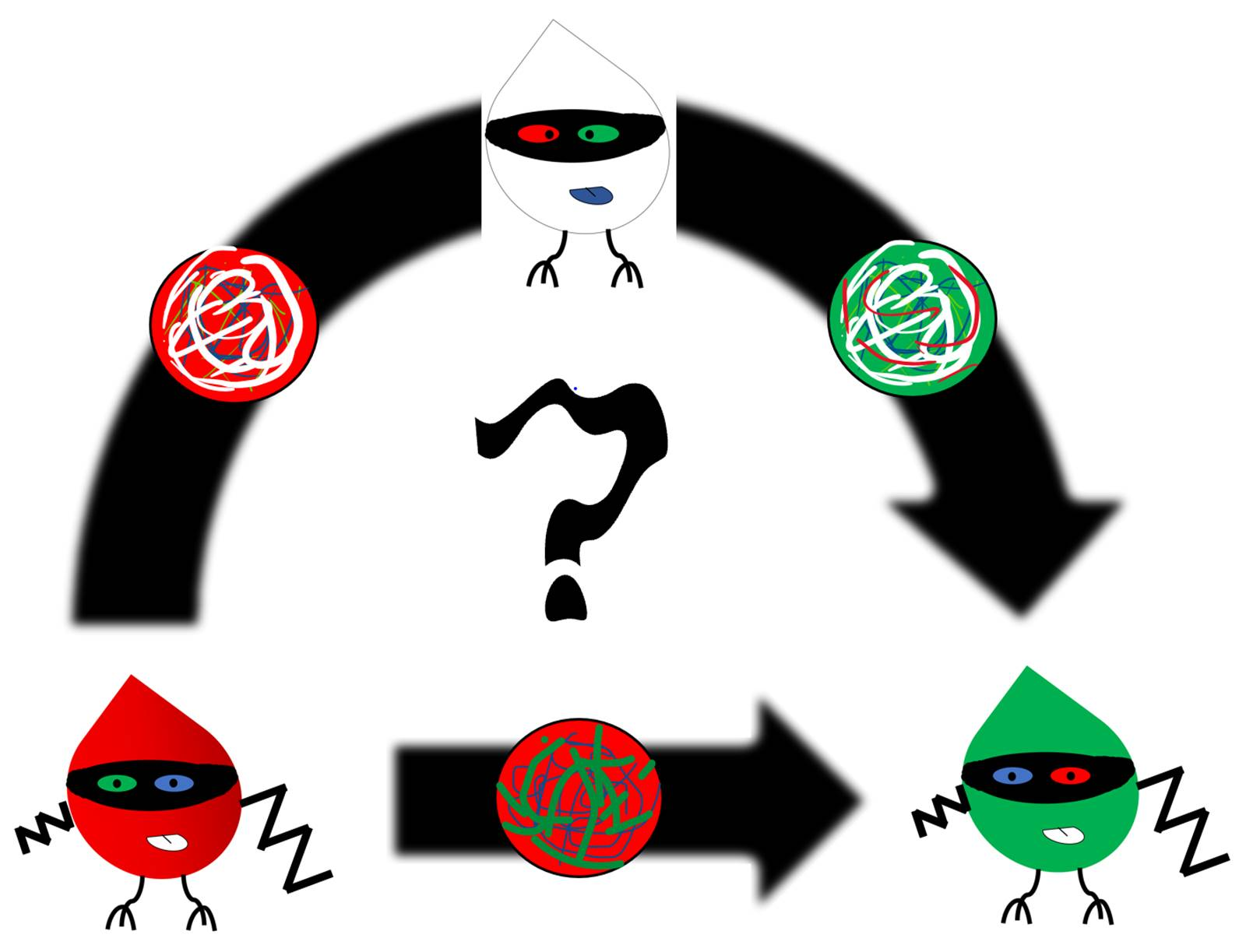 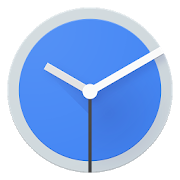 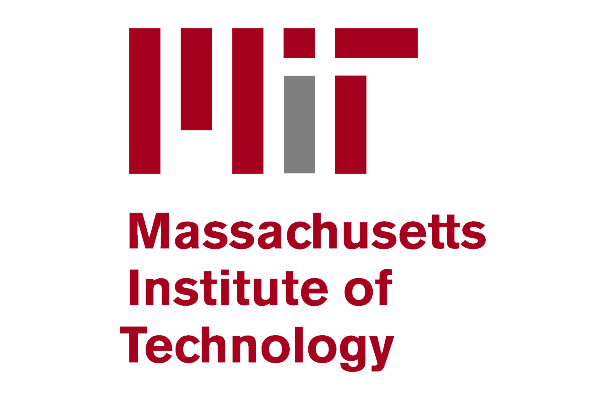 2
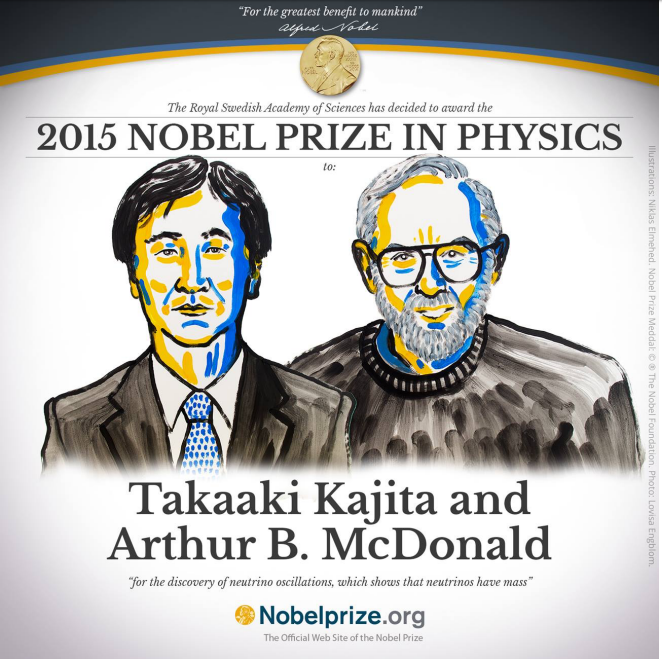 |ν1,2,3>
|νμ>
|νe>
3
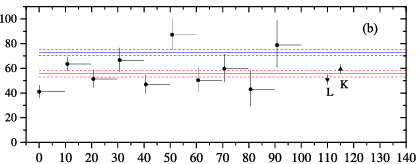 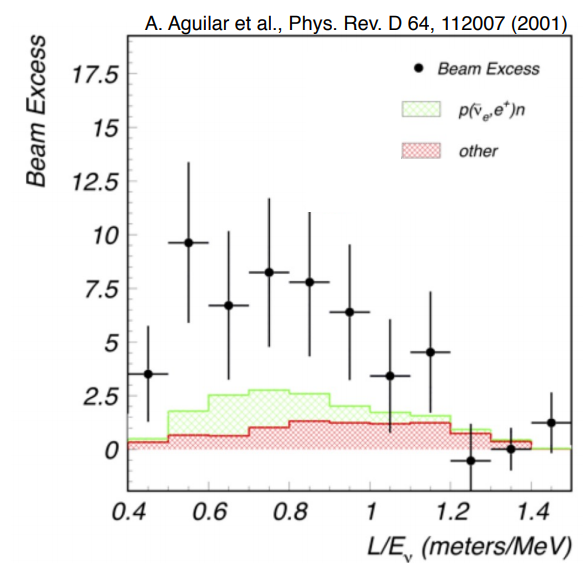 Normalized Production Rate
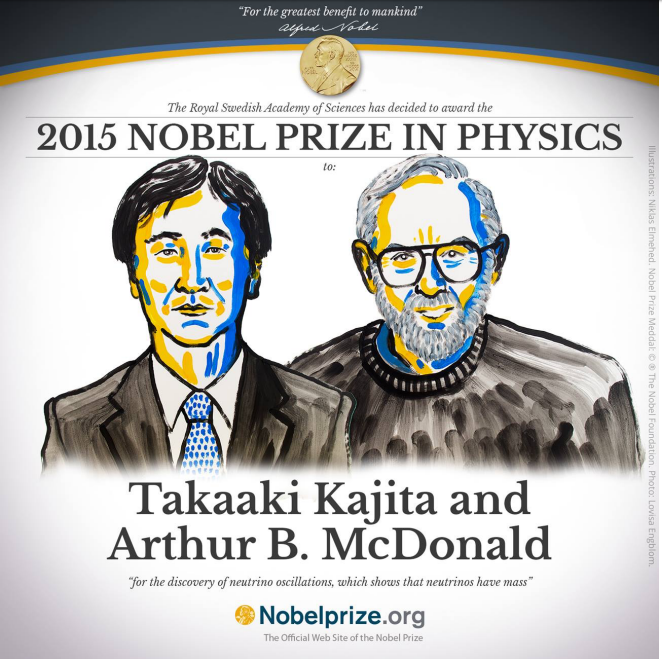 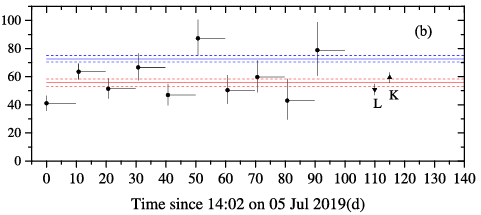 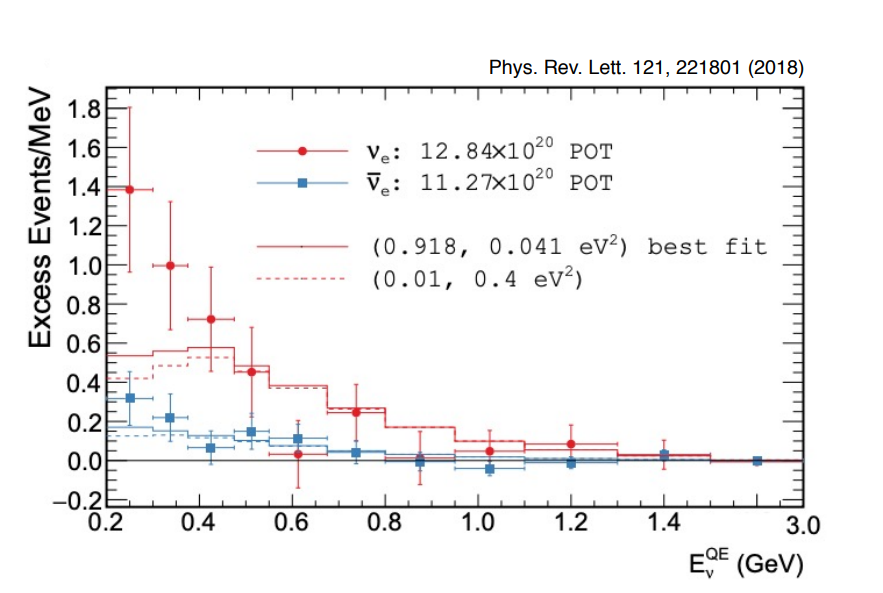 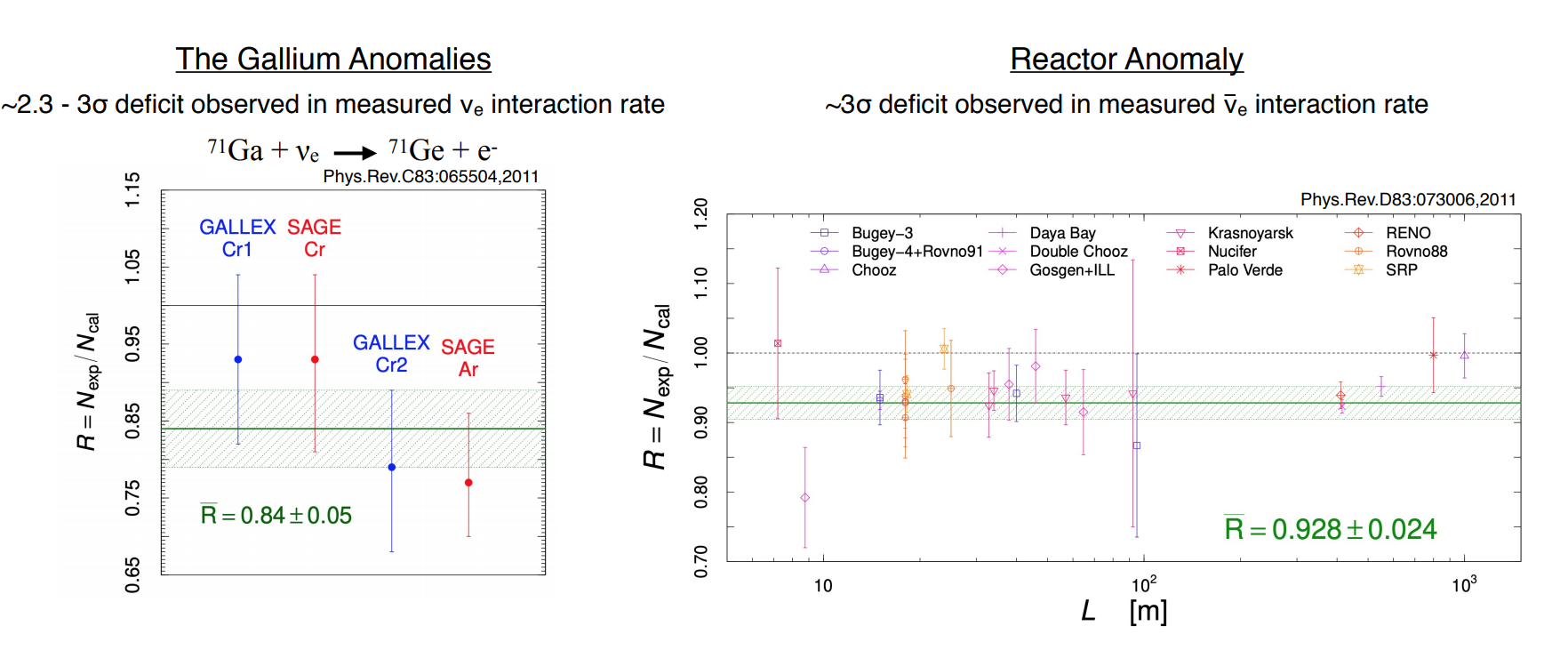 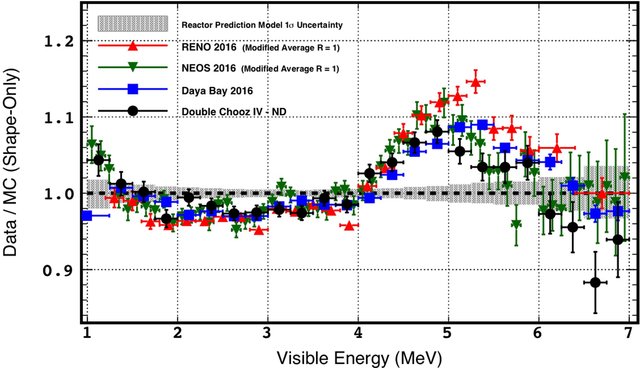 4
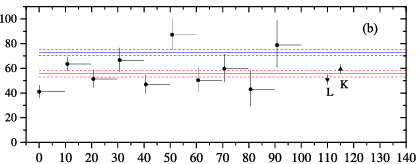 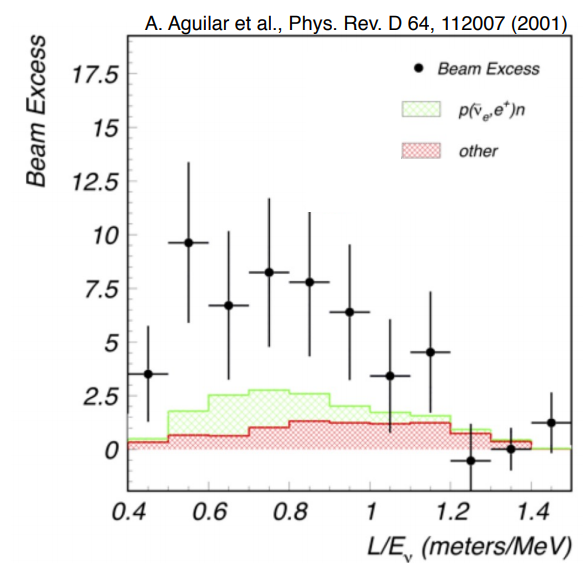 Normalized Production Rate
Normalized Production Rate
What’s this bump?
What’s this deficit?
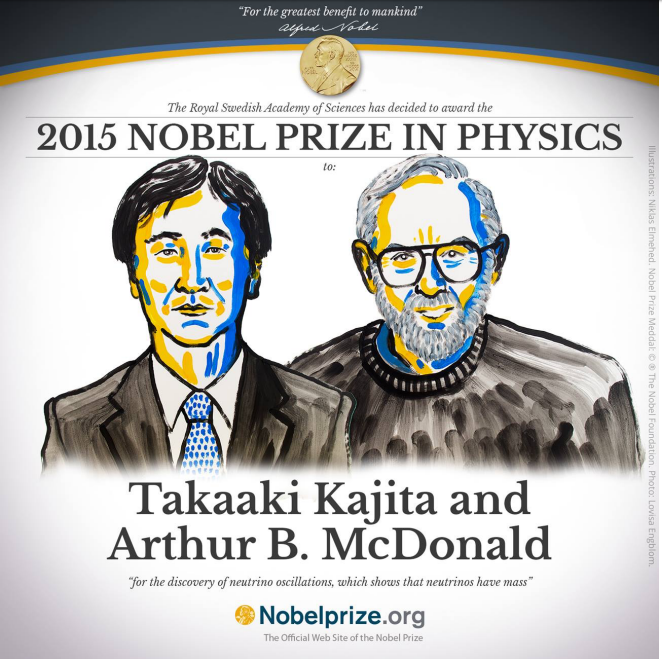 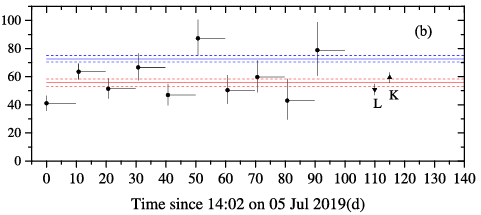 What’s this bump?
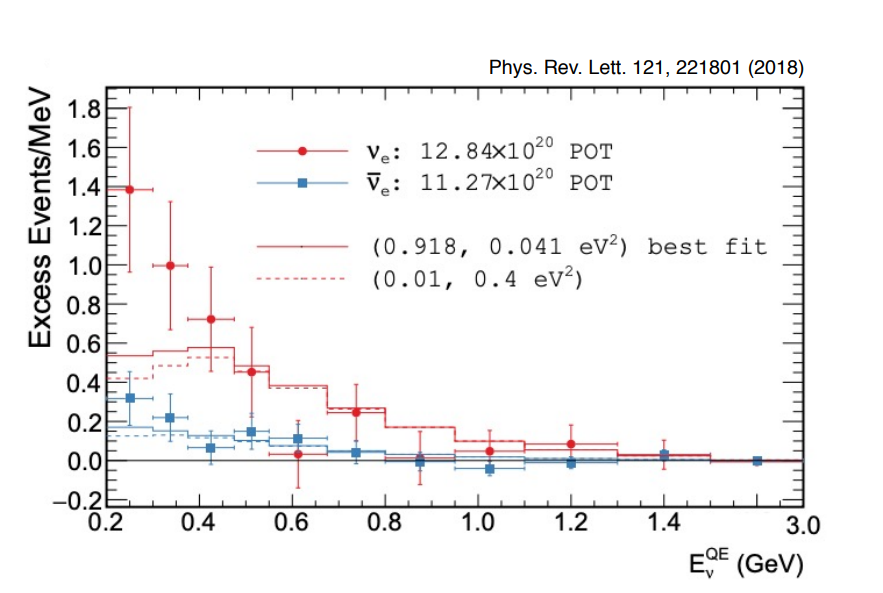 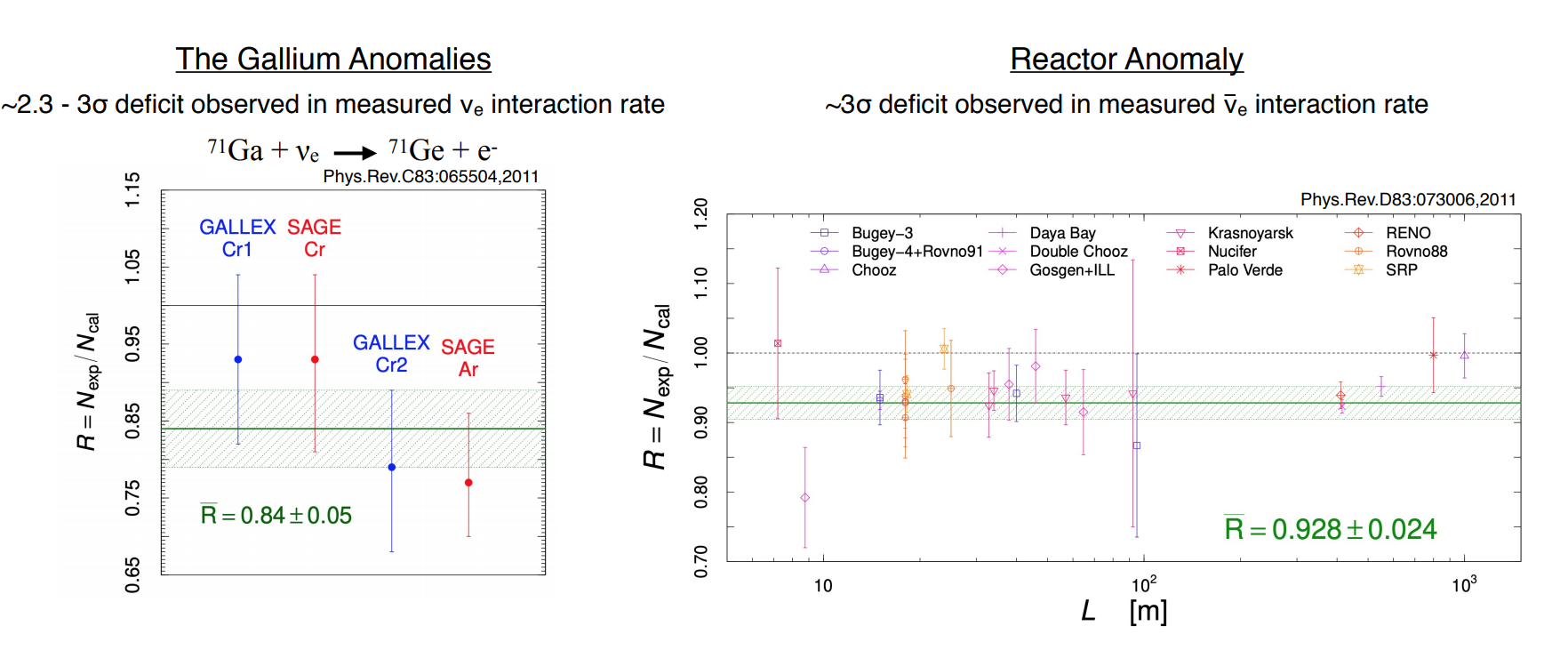 What’s this deficit?
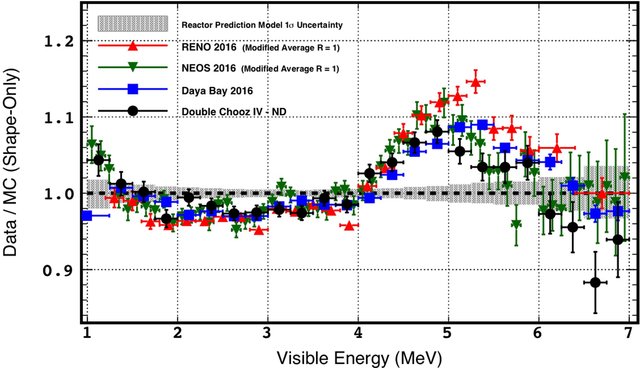 5
What’s this bump?
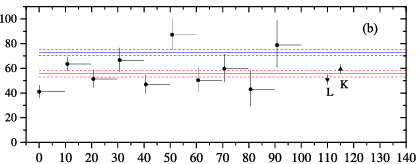 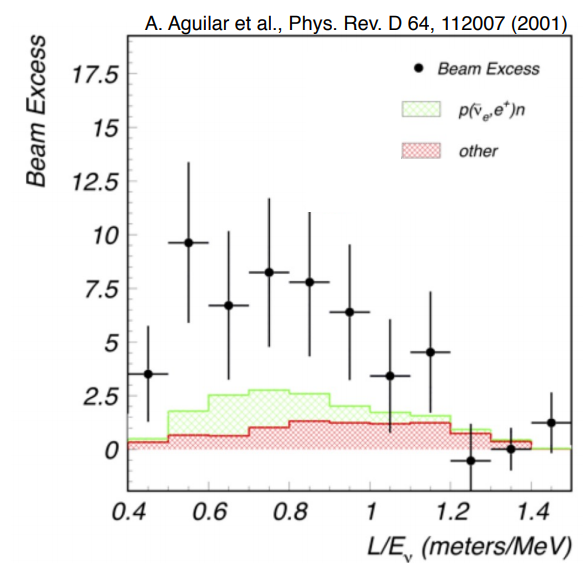 Normalized Production Rate
What’s this bump?
What’s this deficit?
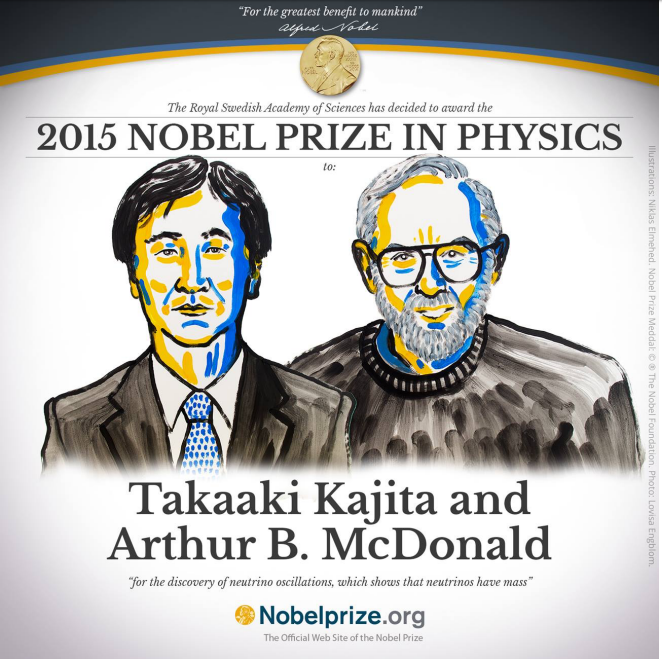 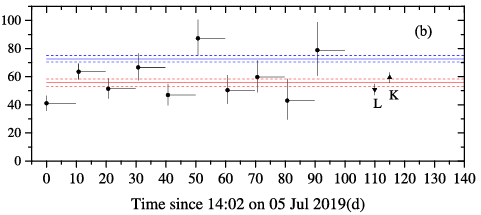 What’s this bump?
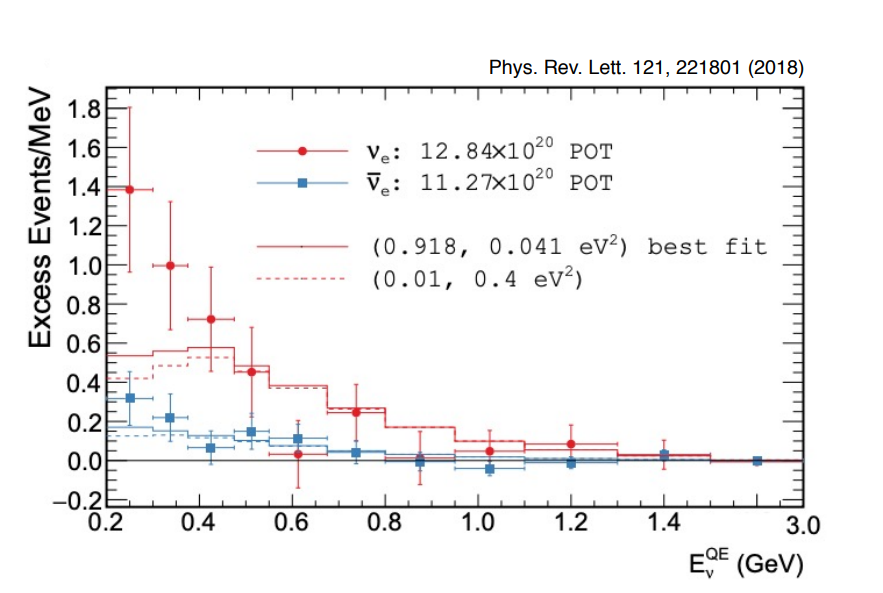 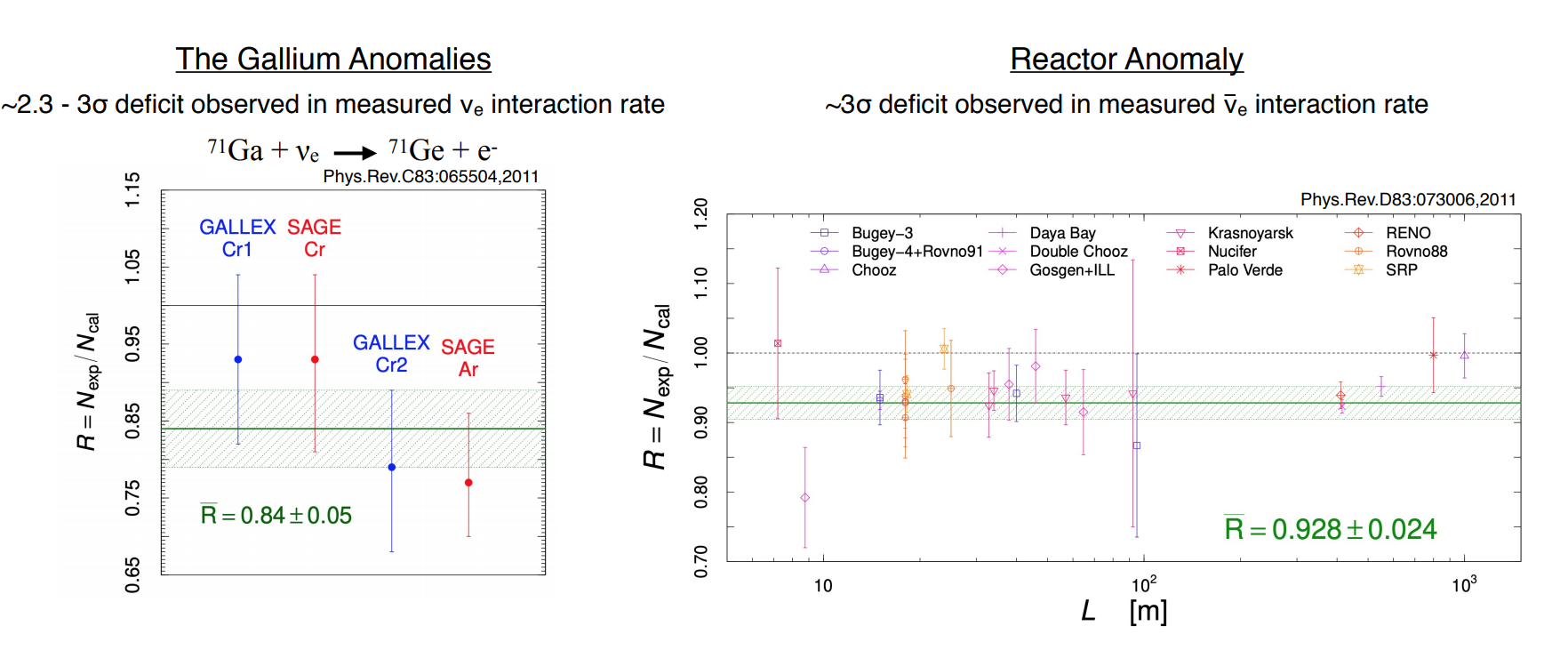 What’s this deficit?
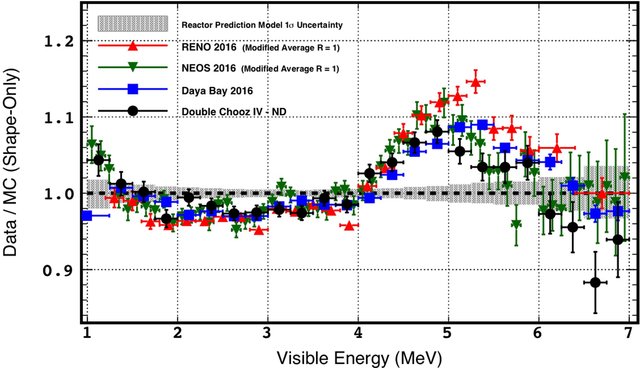 6
What’s this bump?
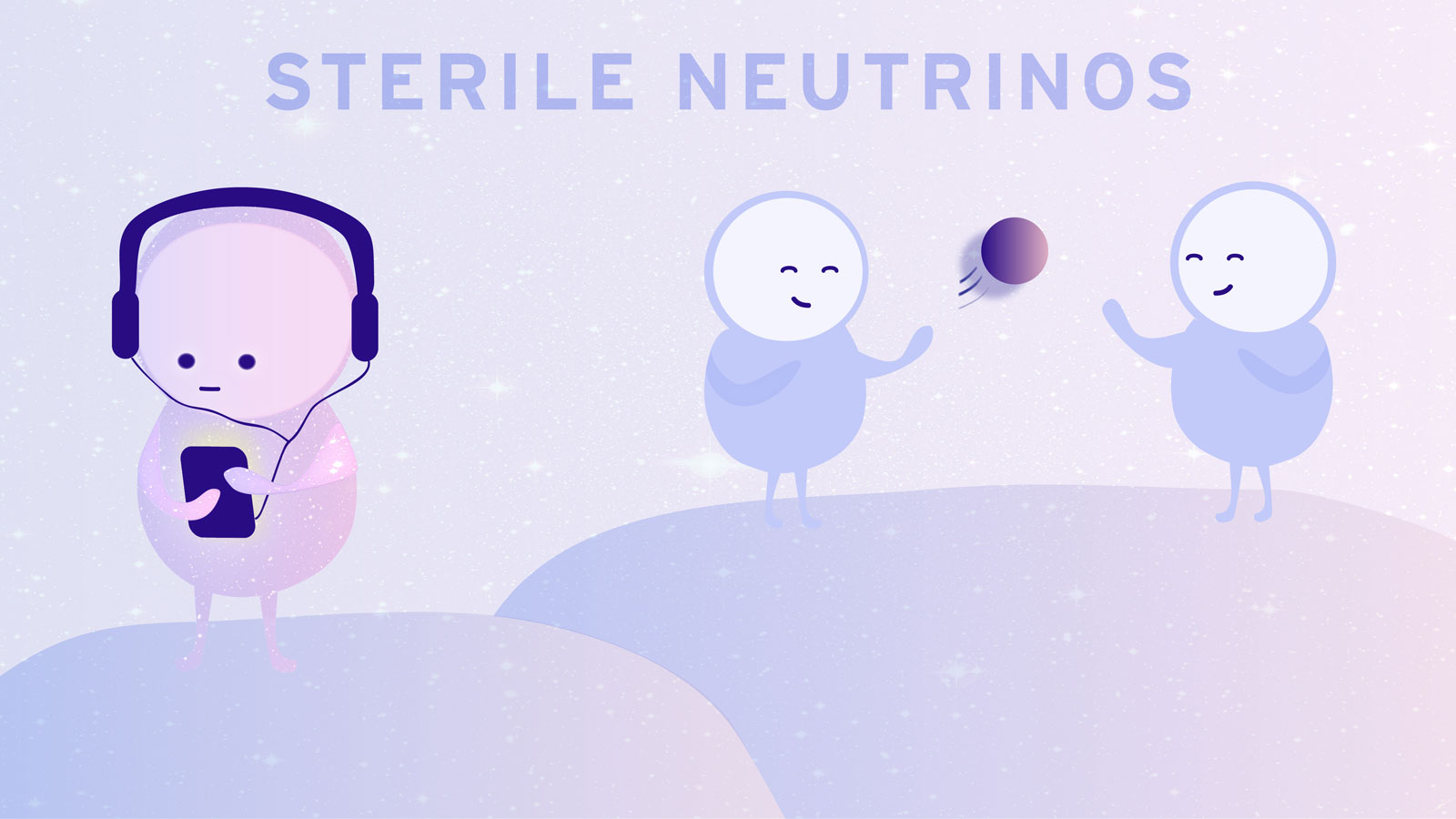 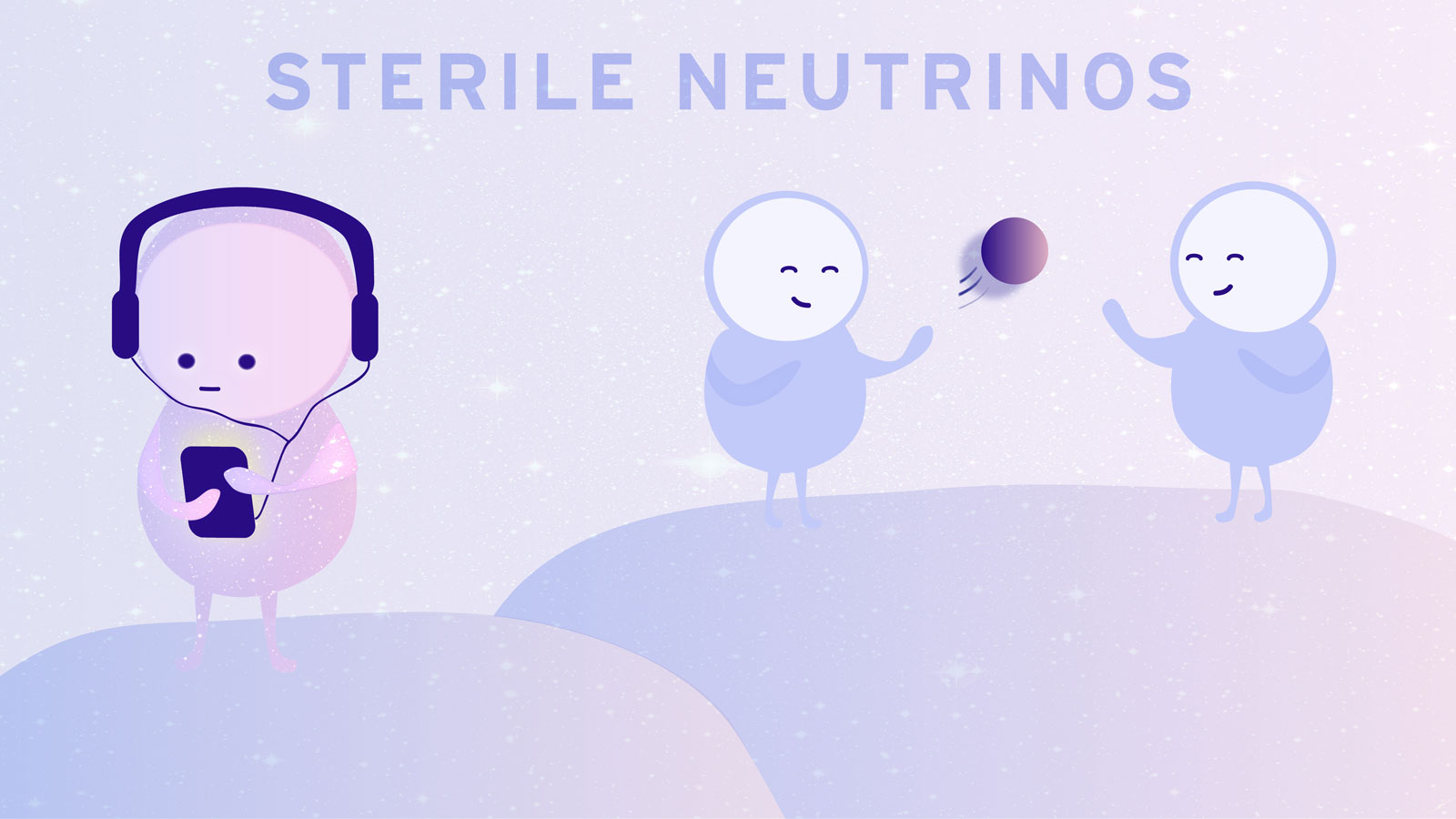 7
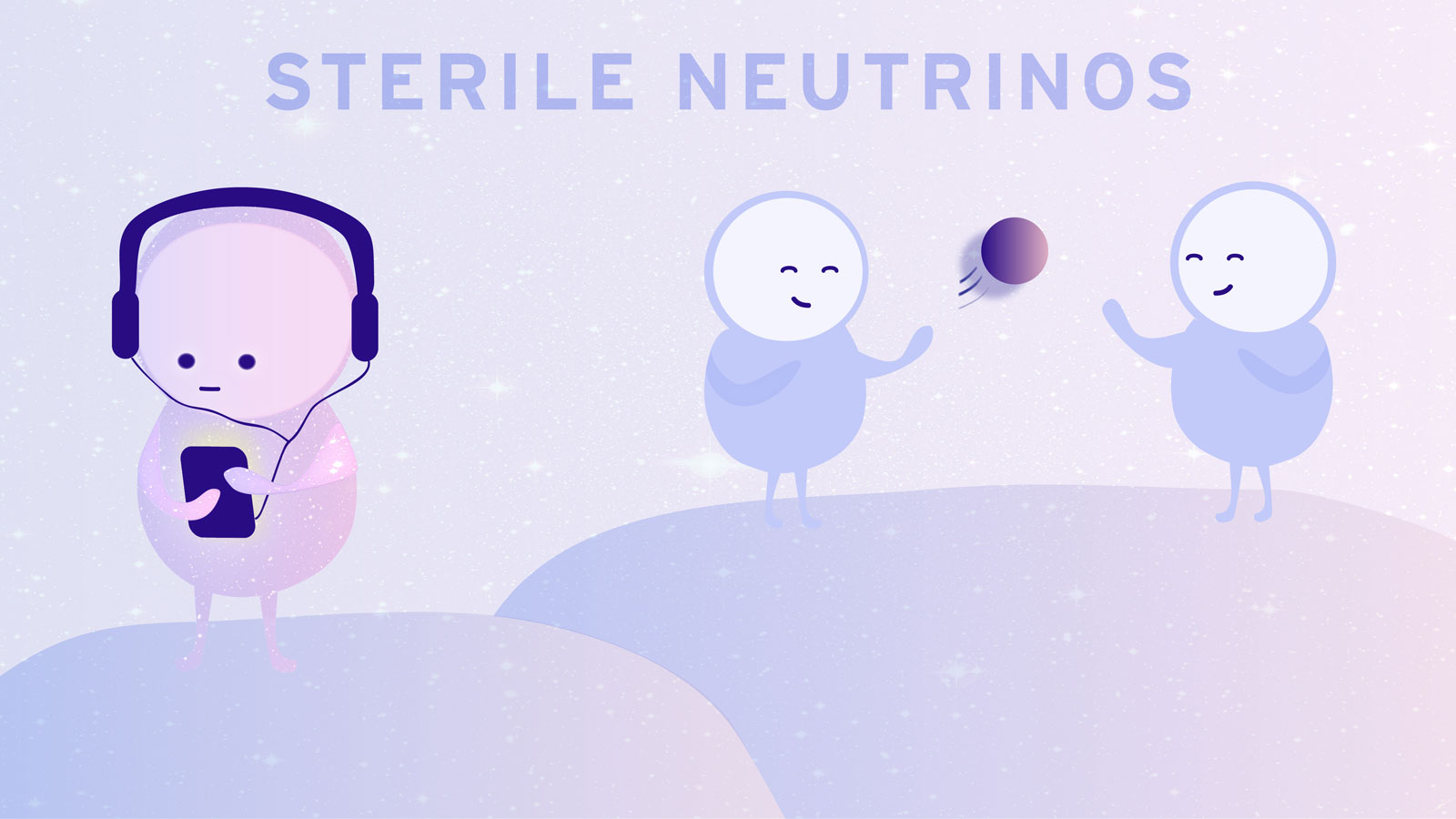 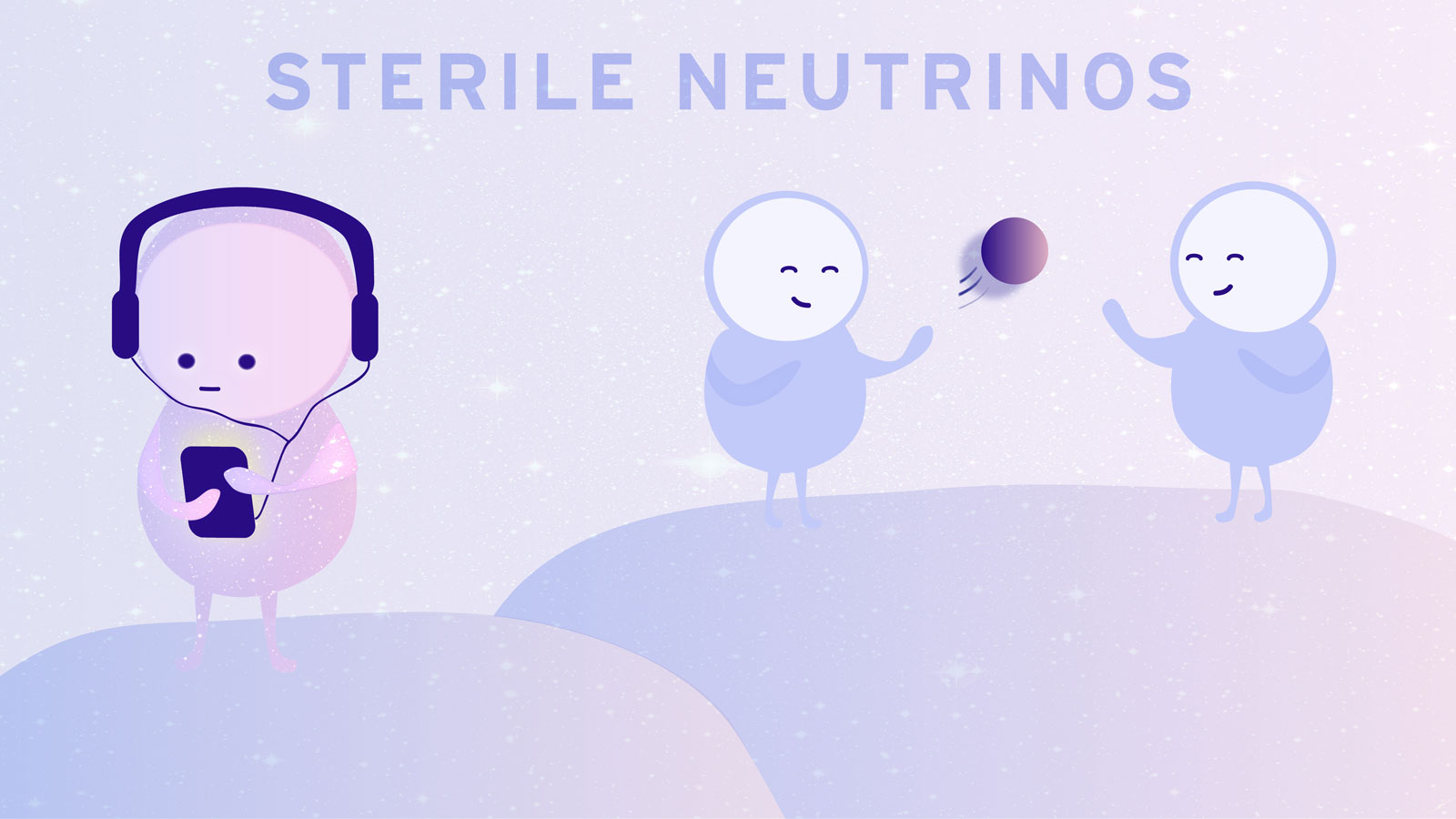 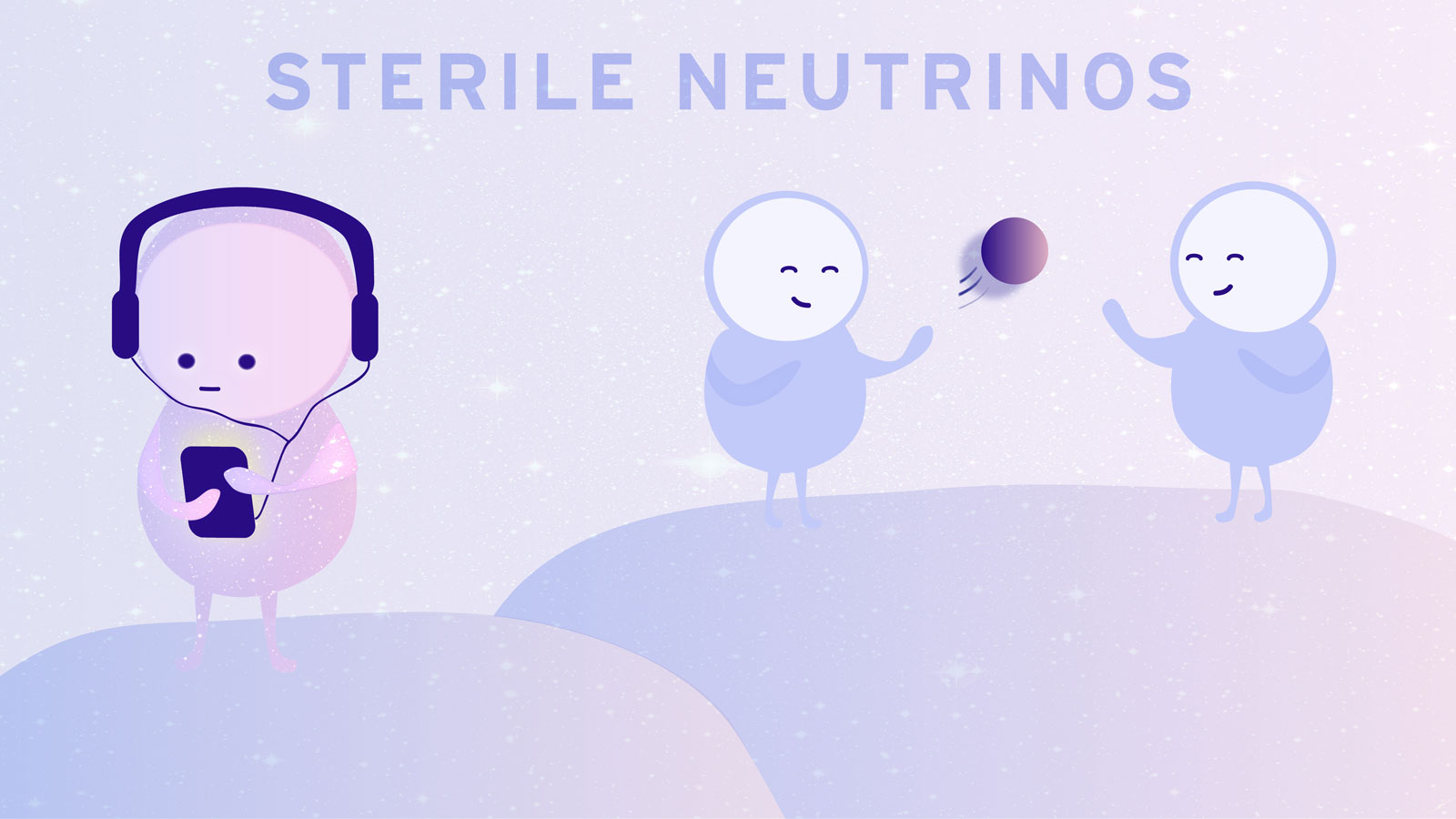 8
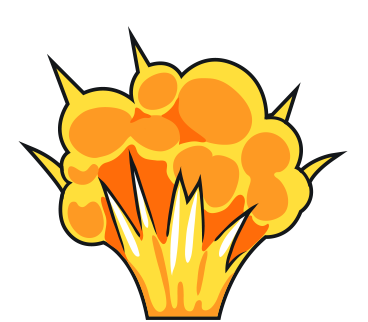 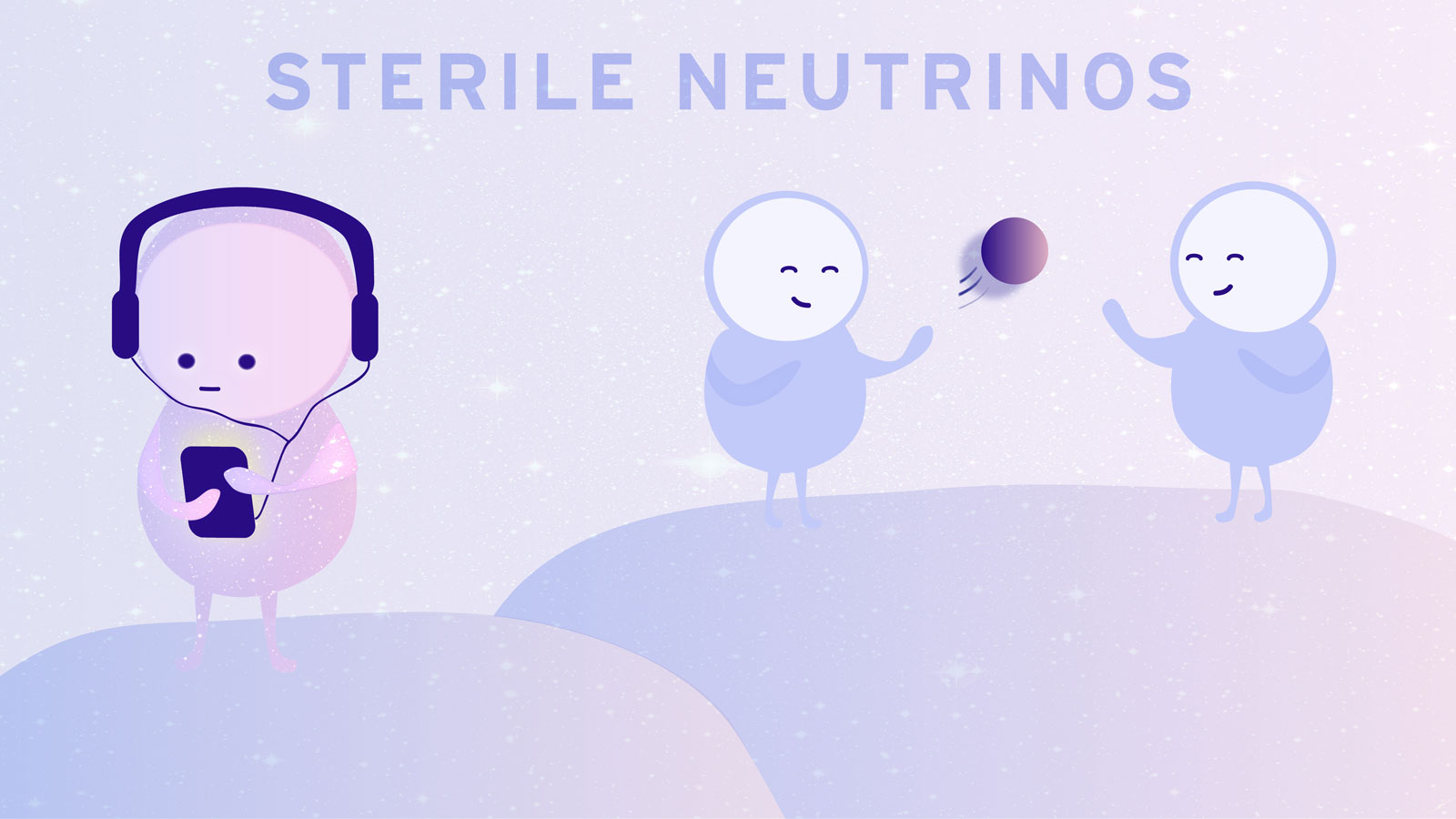 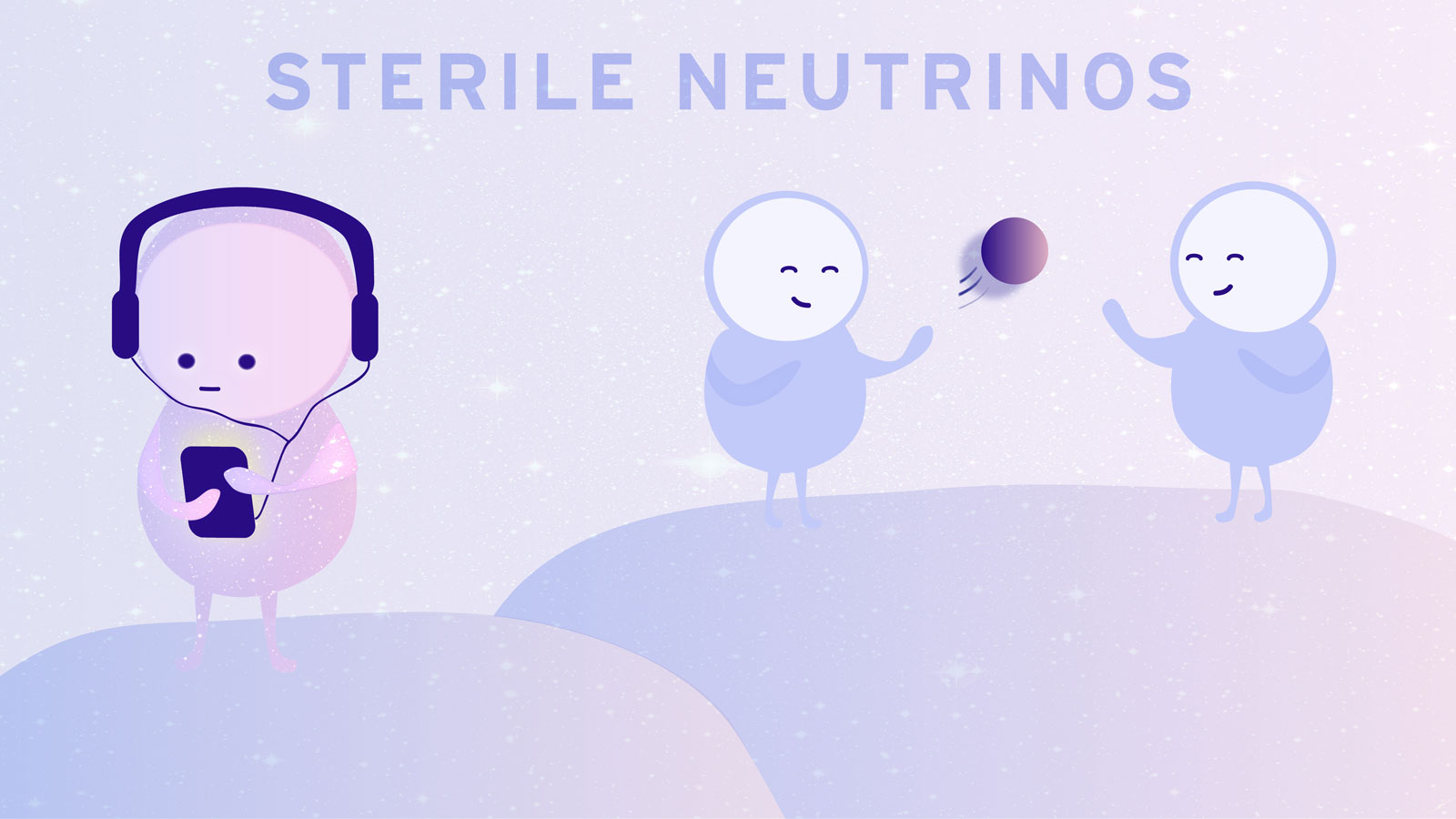 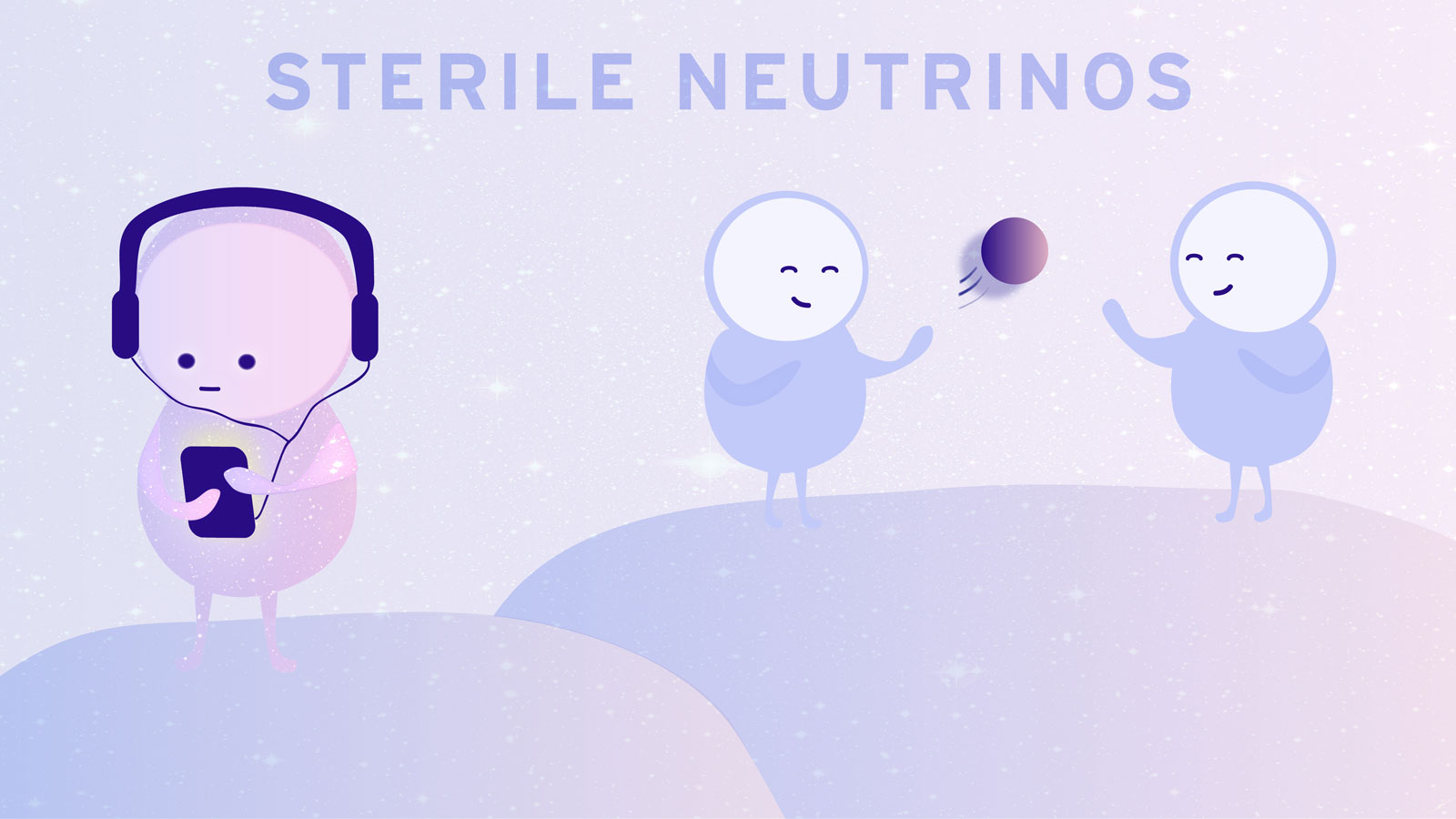 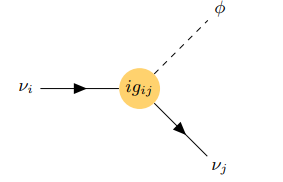 9
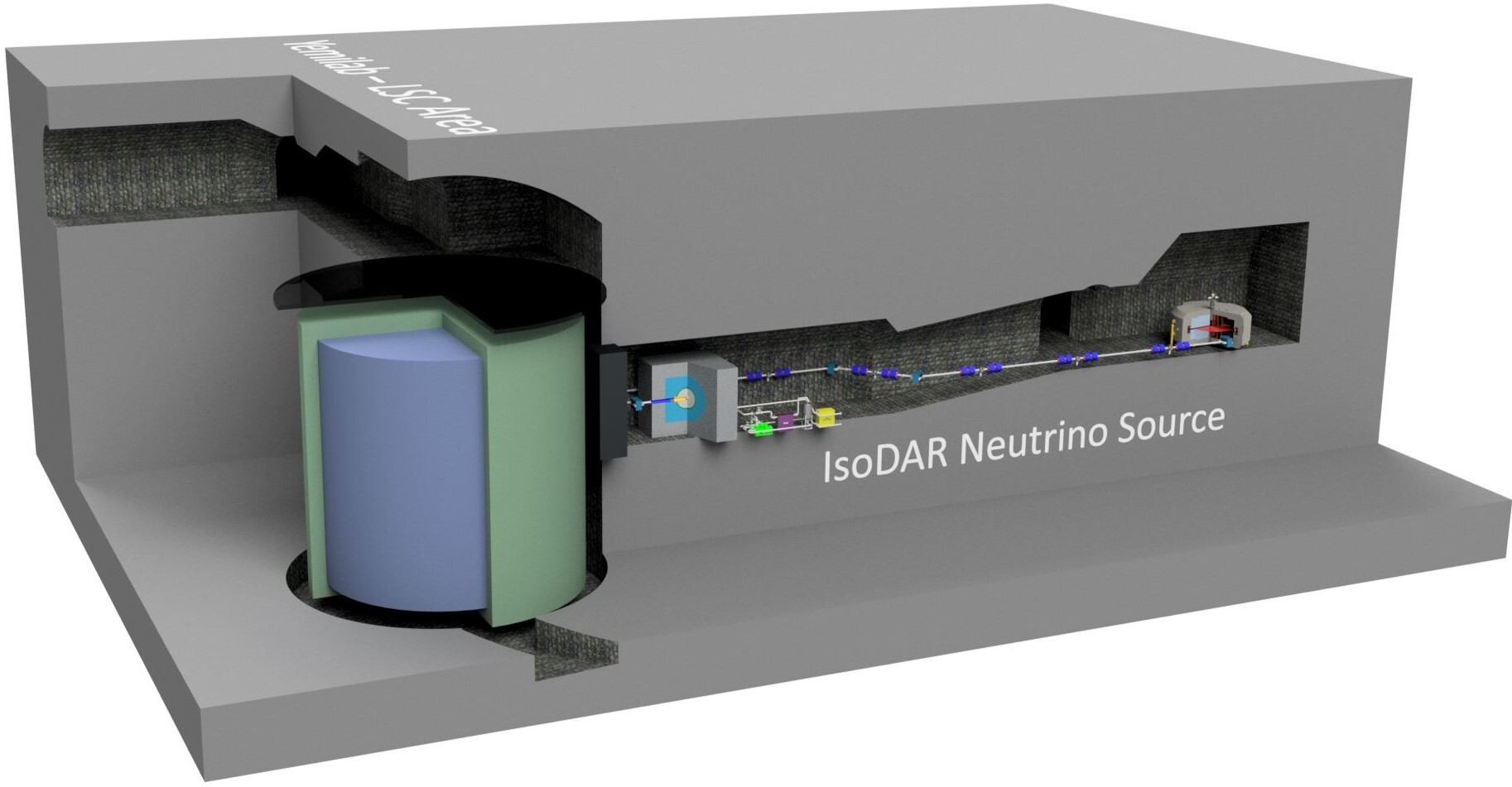 Enter IsoDAR:Unique Accelerator Based Neutrino Source
Isotropic anti-electron neutrino source
Can easily be “Turned Off”
Close proximity to detector
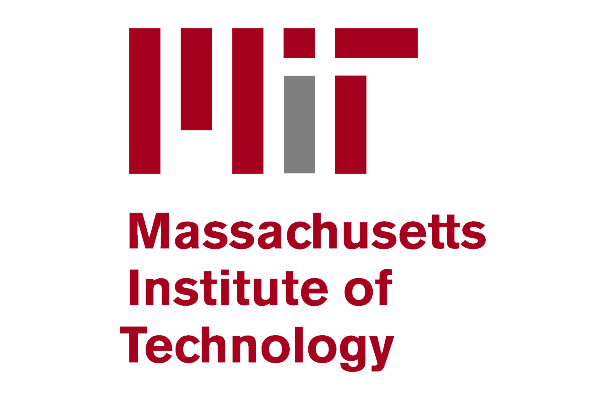 10
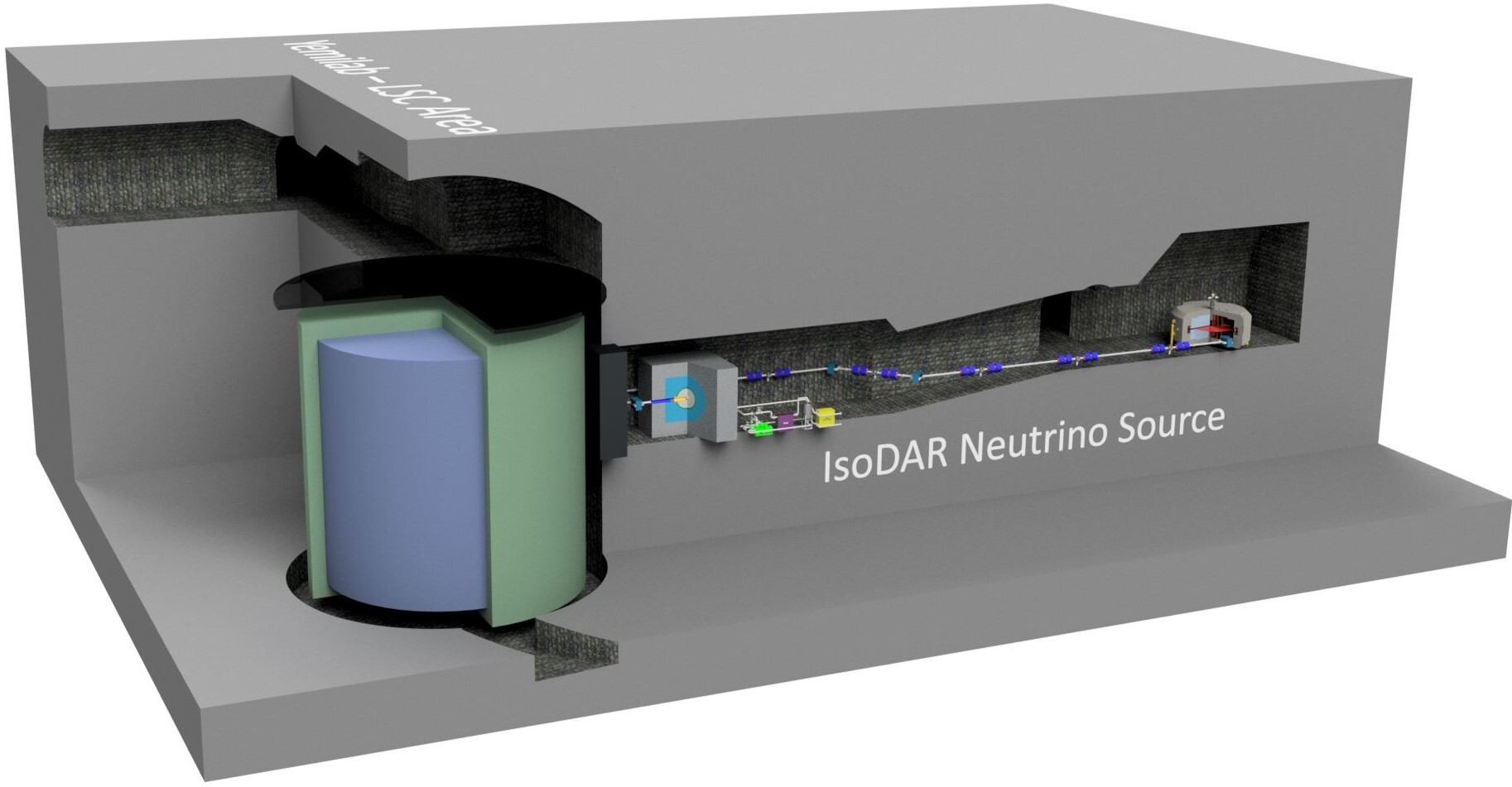 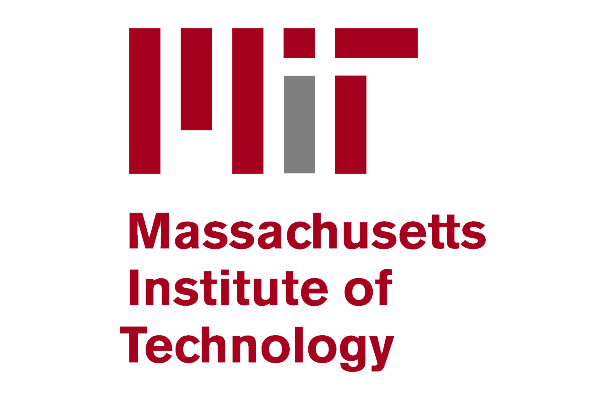 11
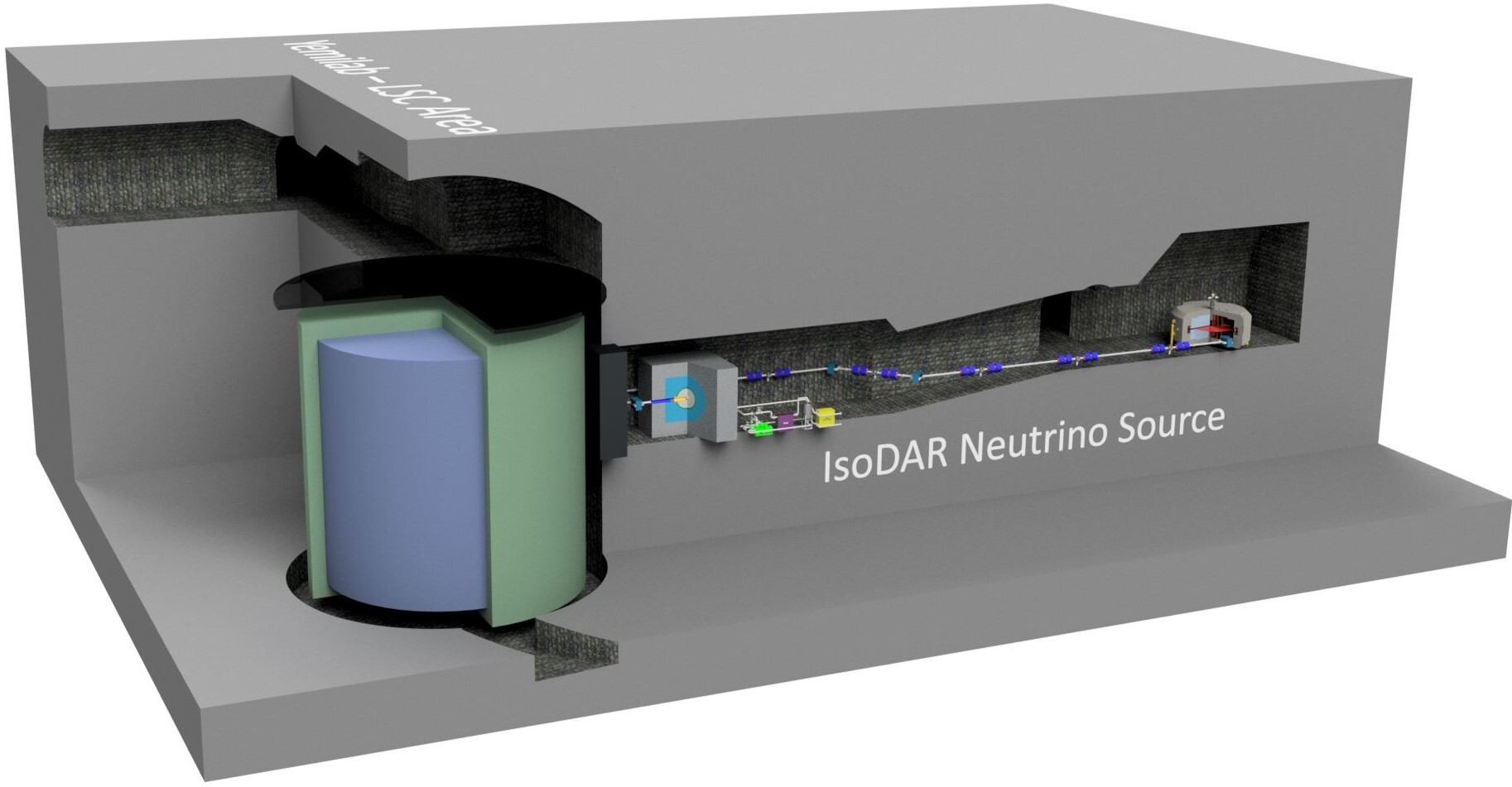 Target
Cyclotron
Transfer Line
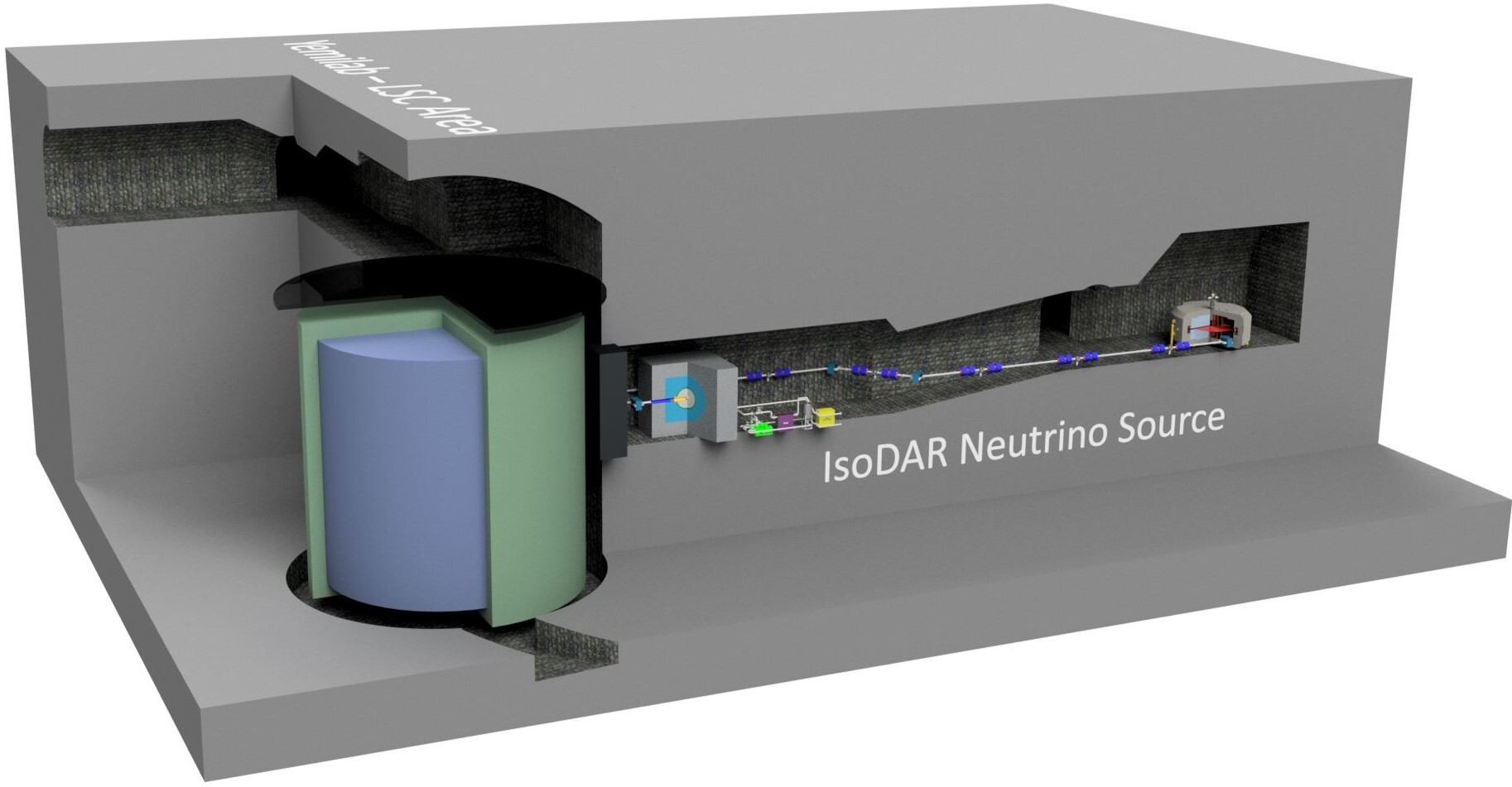 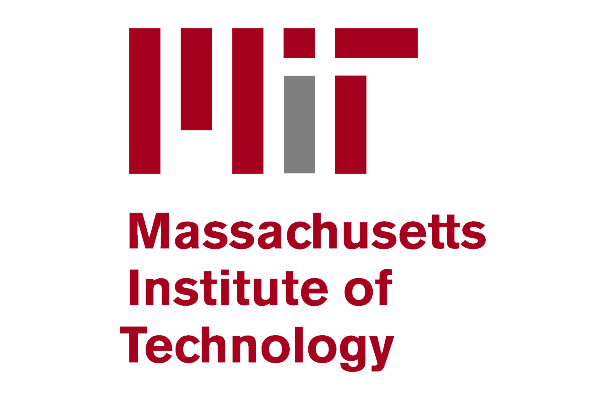 12
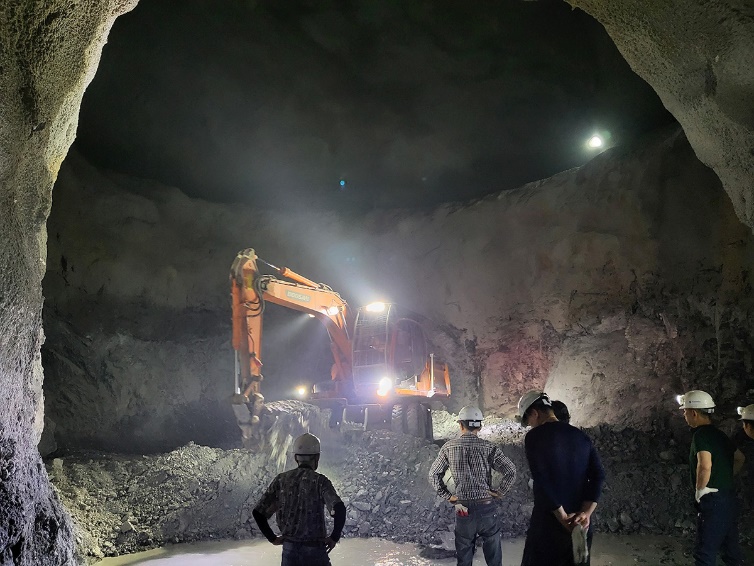 Excavation is now complete!
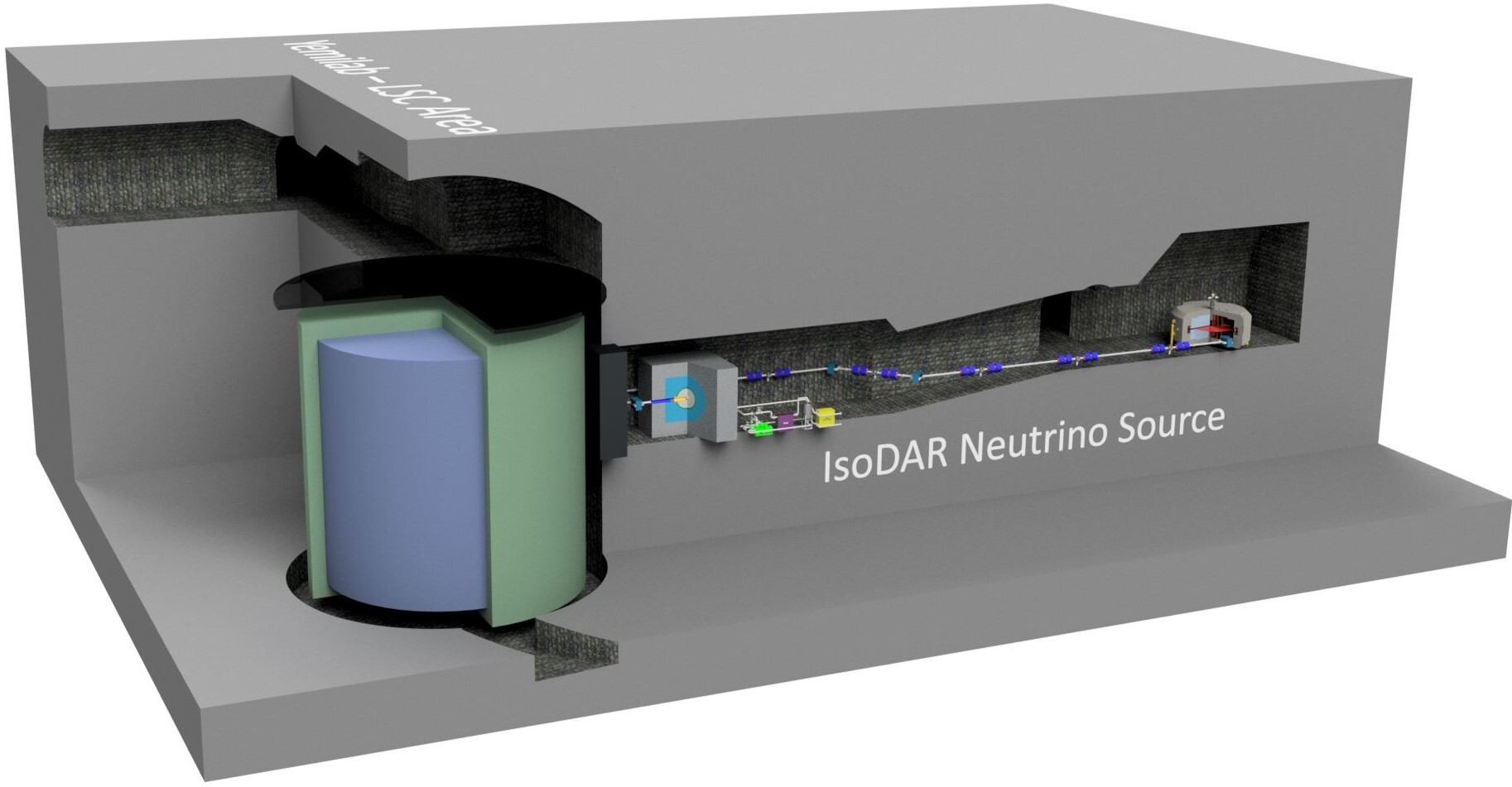 Cyclotron
Beamline
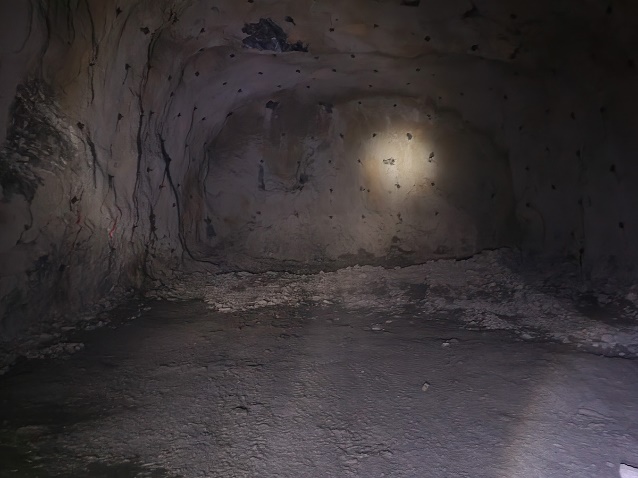 Target
Excavation is now complete!
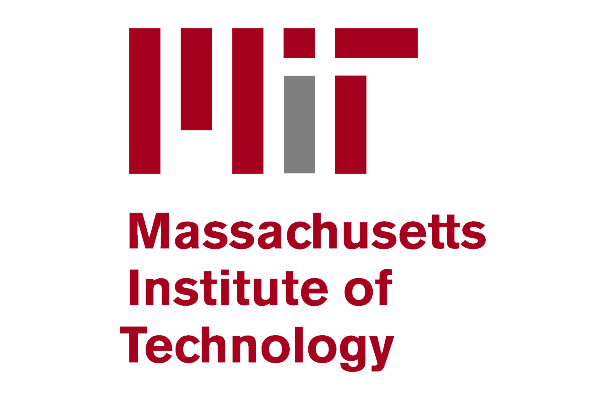 13
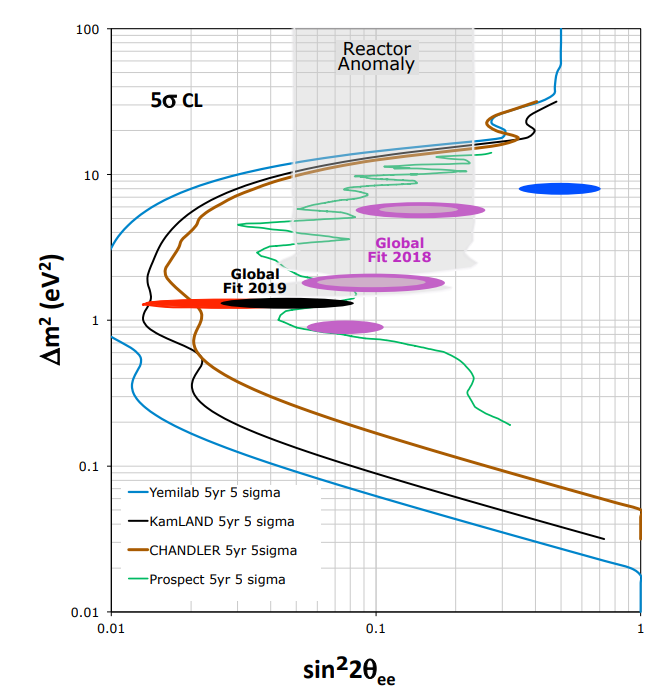 2.0 million IBD events in 5 years at Yemilab 
Can exclude massive parameter space to 5 sigma confidence over 5 years
Including the global fits of several anomalies
14
Global Fit 2019: A. Diaz, C.A. Arguelles, G.H. Collin, J.M. Conrad and M.H. Shaevitz, Phys. Rep. 84 1 2020.
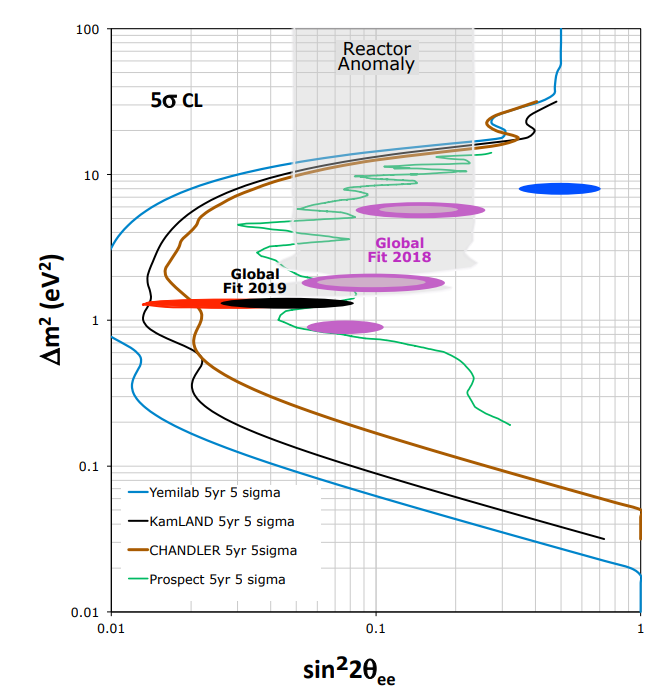 2.0 million IBD events in 5 years at Yemilab 
Can exclude massive parameter space to 5 sigma confidence over 5 years
Including the global fits of several anomalies
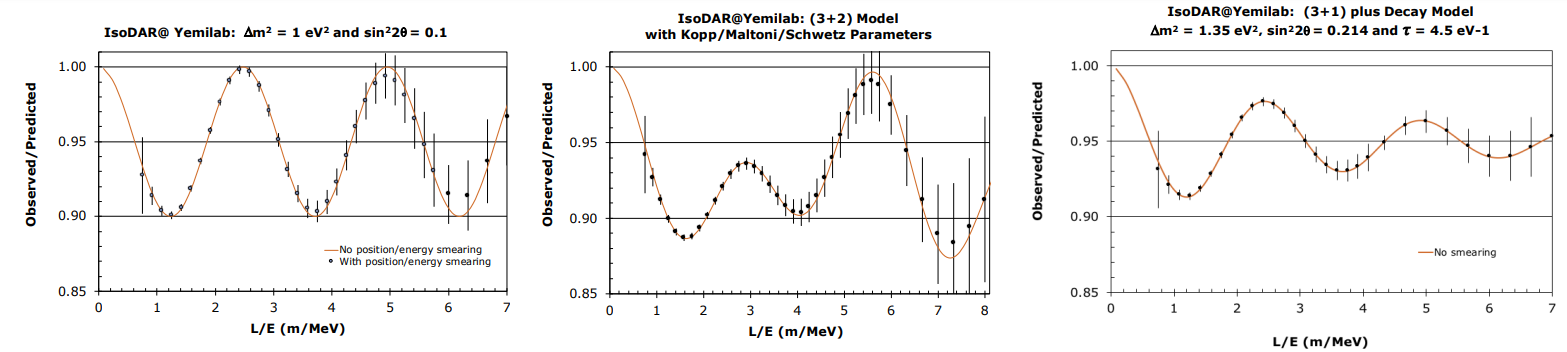 15
Global Fit 2019: A. Diaz, C.A. Arguelles, G.H. Collin, J.M. Conrad and M.H. Shaevitz, Phys. Rep. 84 1 2020.
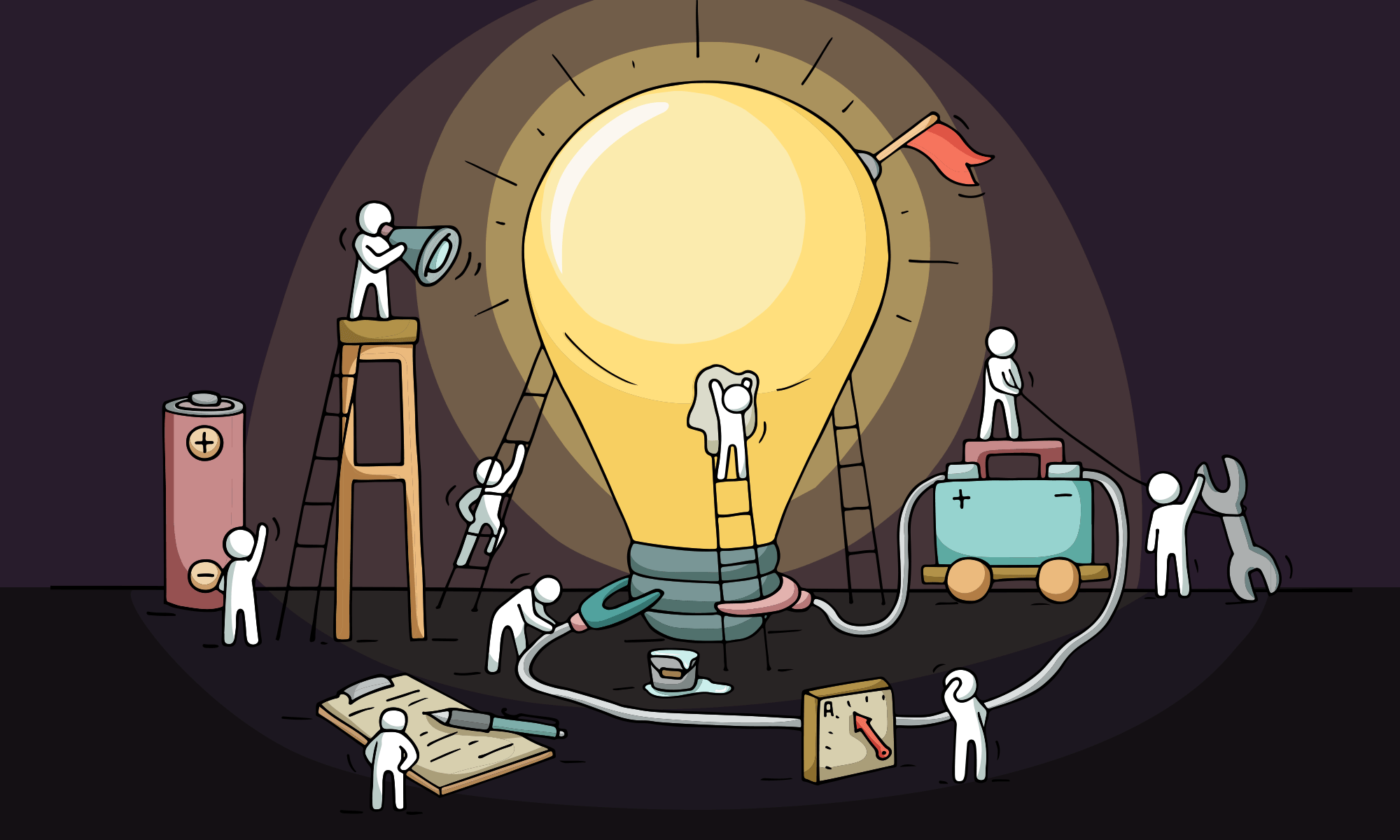 Innovation
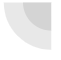 Intense neutrino source requires intense proton source
Built underground, at a reasonable cost
10 mA beam current
10X higher than commercial
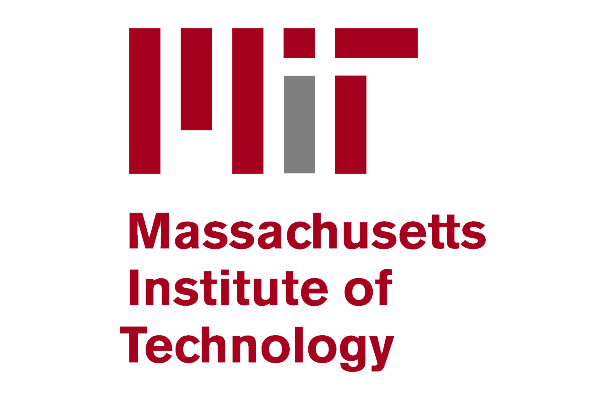 16
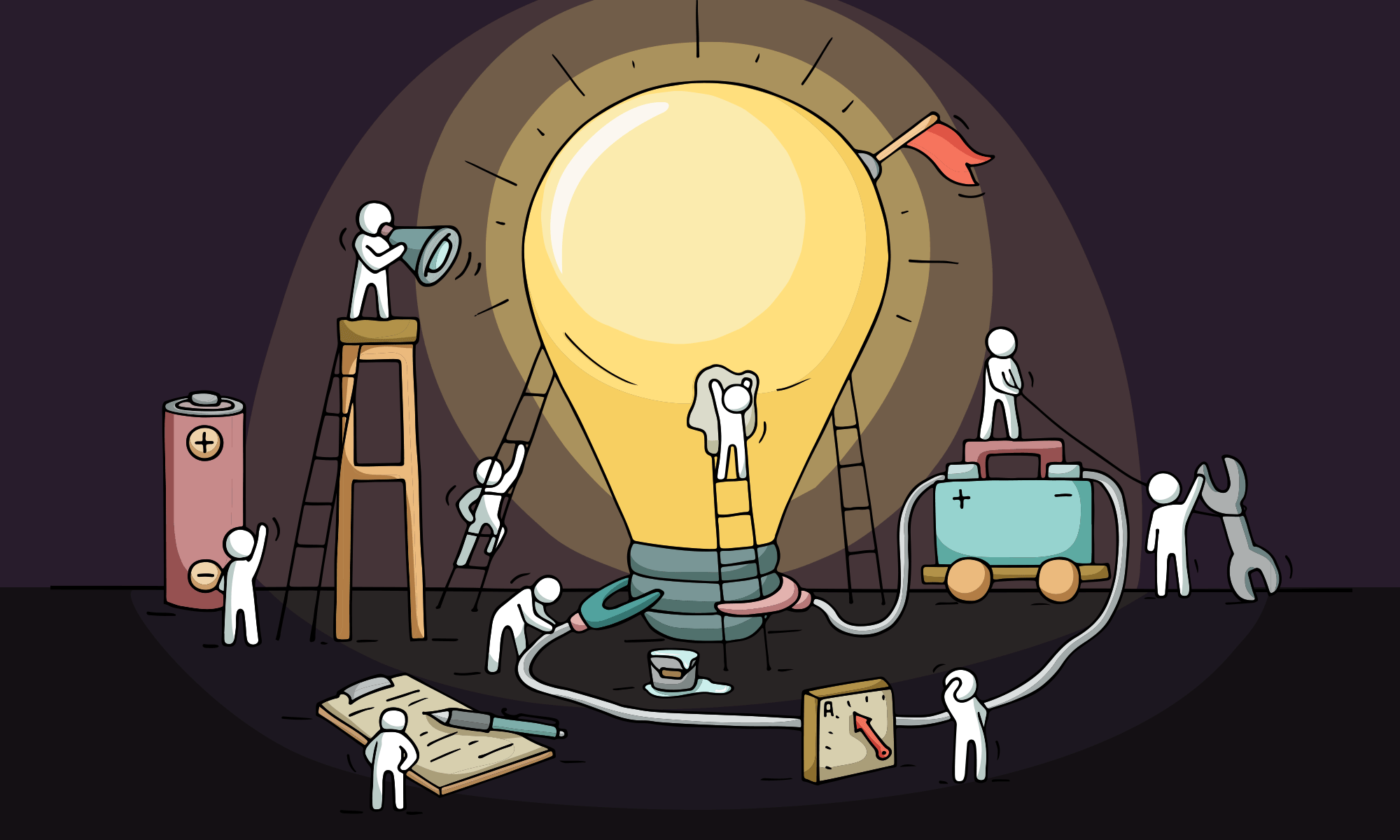 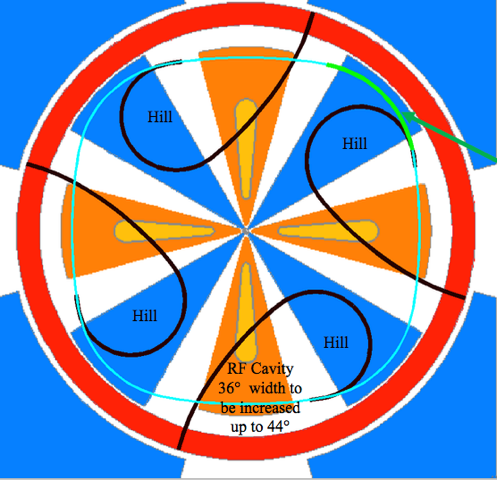 A New Cyclotron Design
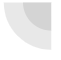 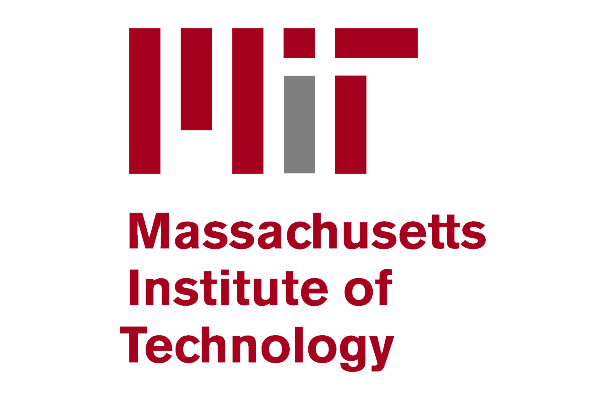 17
Vortex Motion
RFQ Direct Injection
Use of H2+
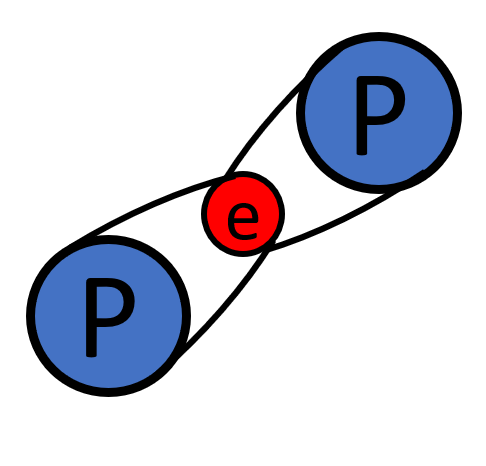 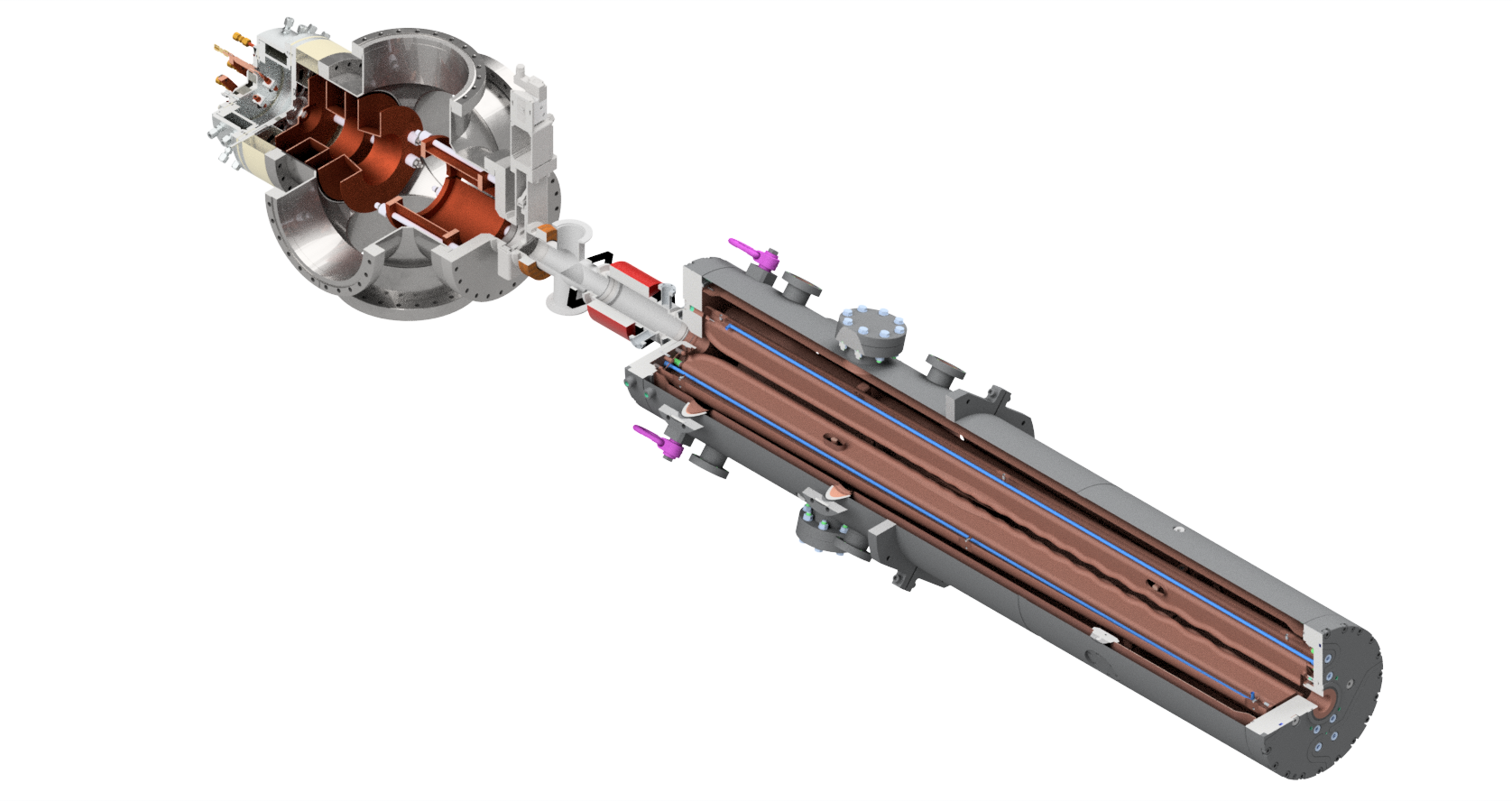 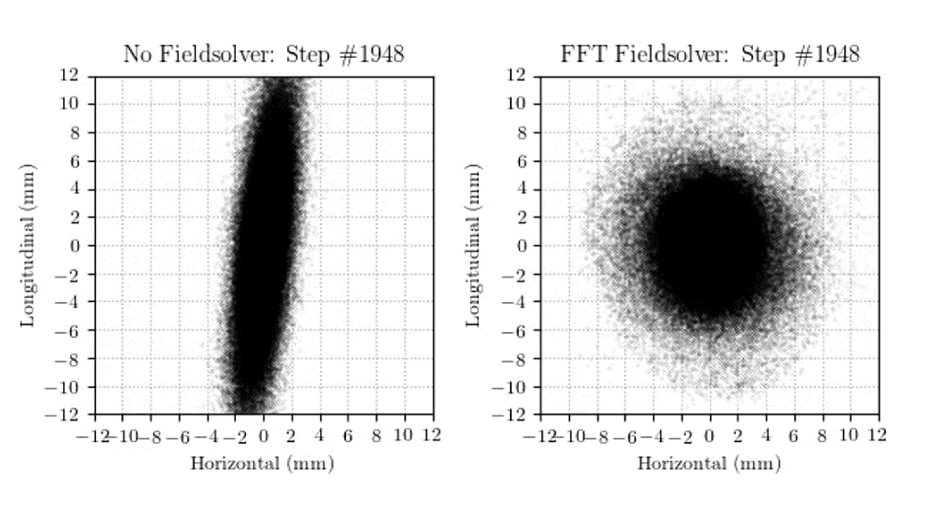 Three Breakthroughs to Higher Currents
18
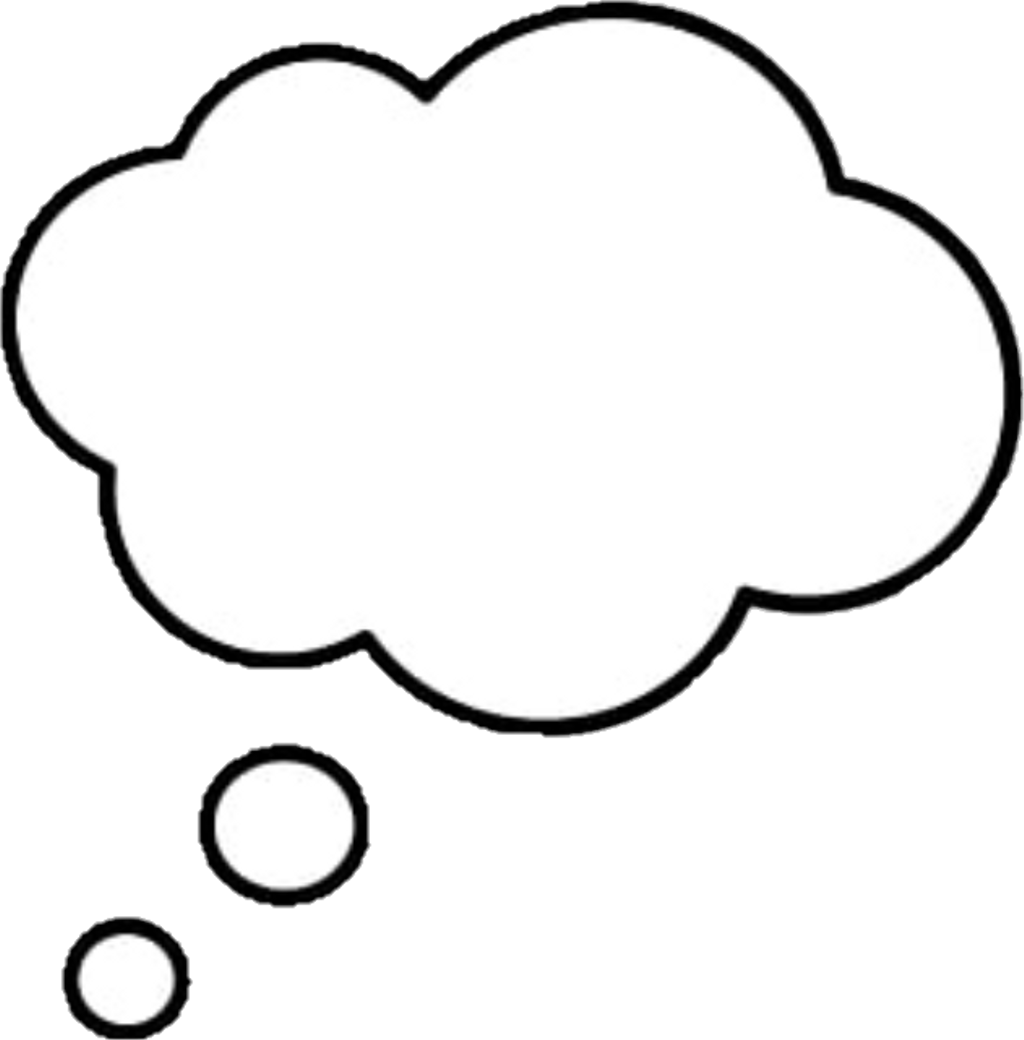 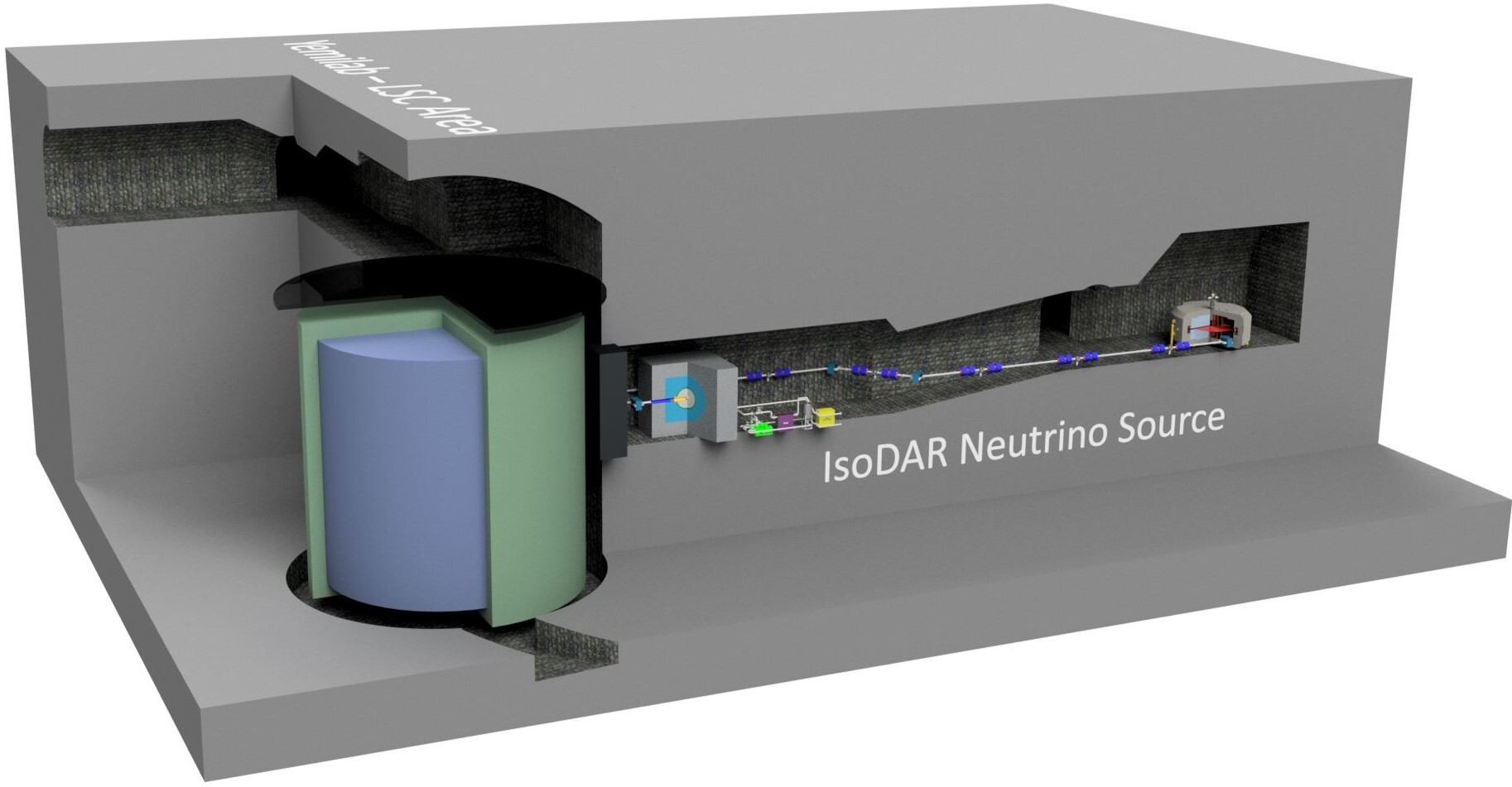 Use of Machine Learning
Machine learning techniques to Model Accelerator System
Neural Networks 
Polynomial Chaos Expansion
Computational Speed Up
Sensitivity studies
Design Optimization
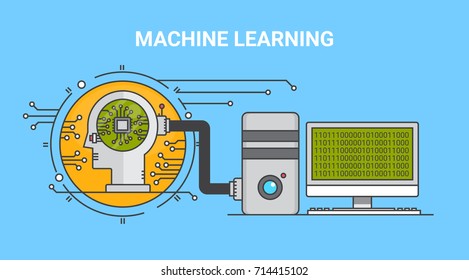 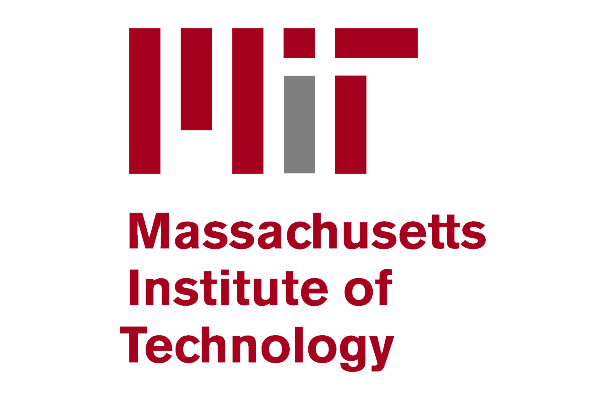 19
New Technology
Ground-breaking current and power
Capable of applications beyond the scope of particle physics
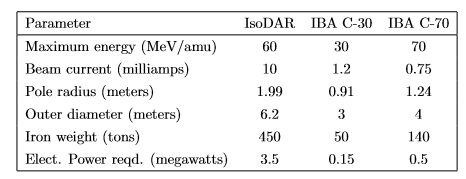 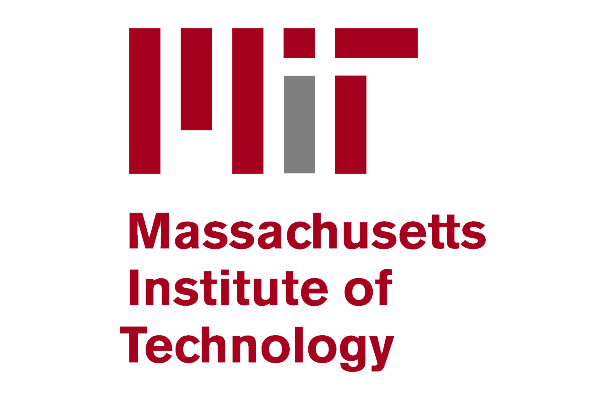 20
New Technology
Ground-breaking current and power
Capable of applications beyond the scope of particle physics
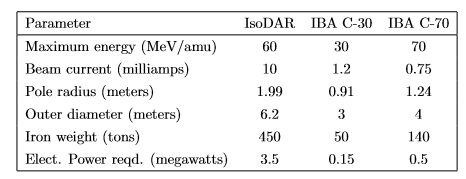 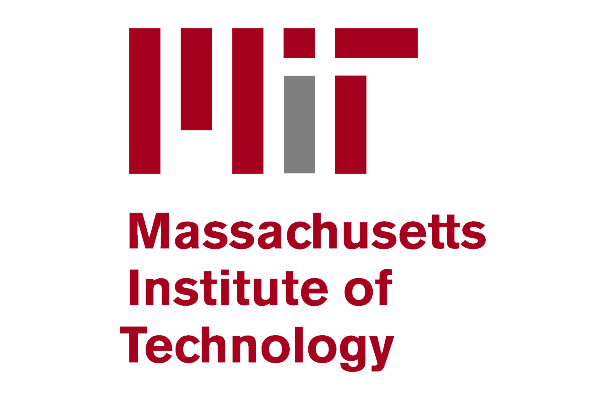 21
1. Neutrino Physics
3. Machine Learning for Accelerators
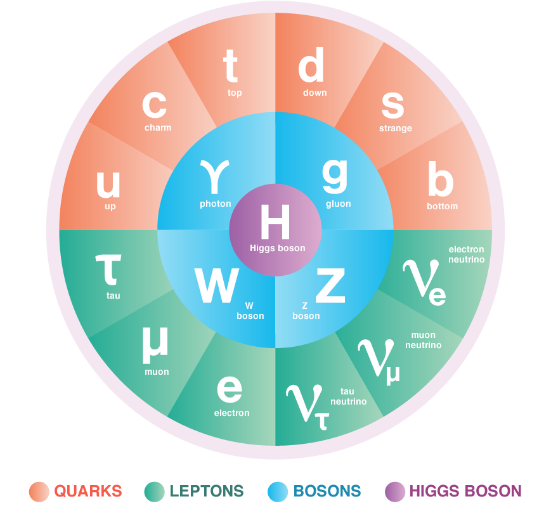 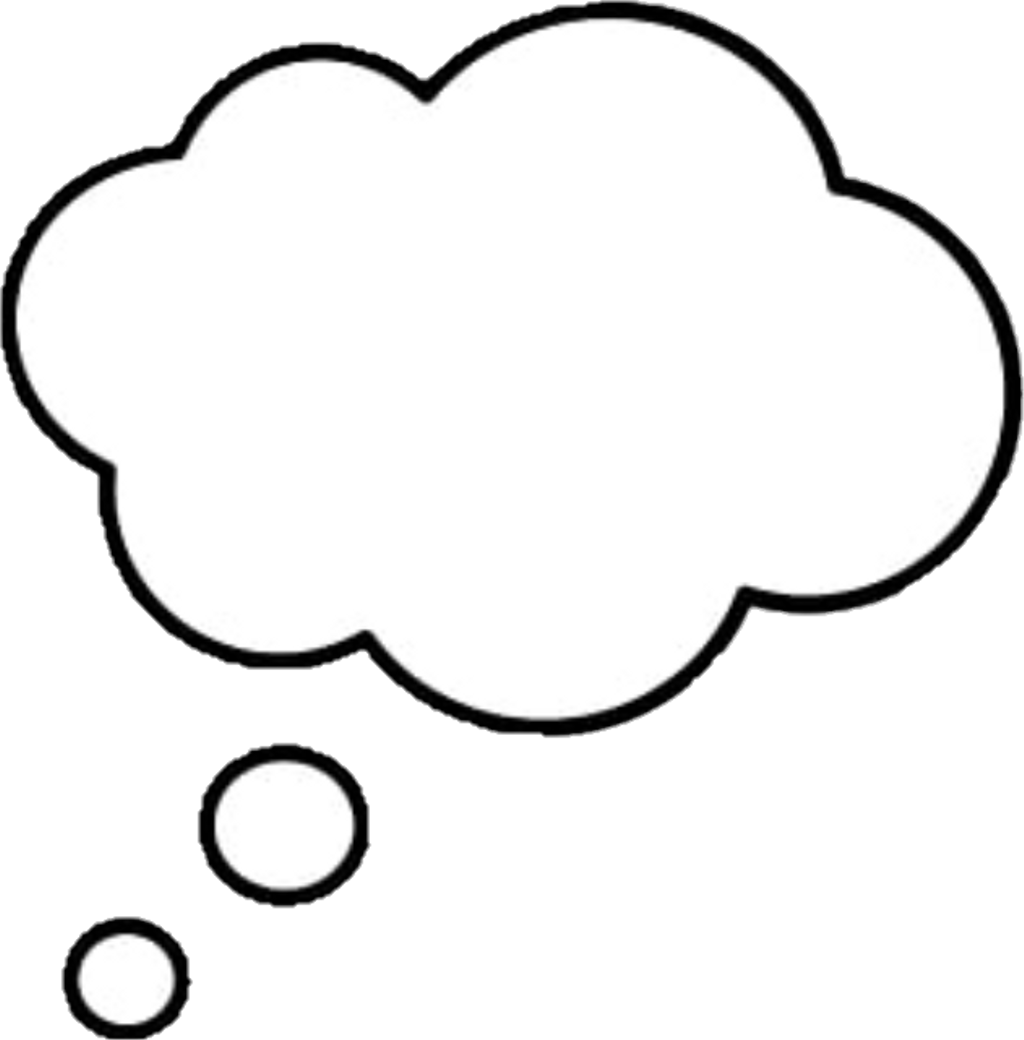 2. Accelerator Physics
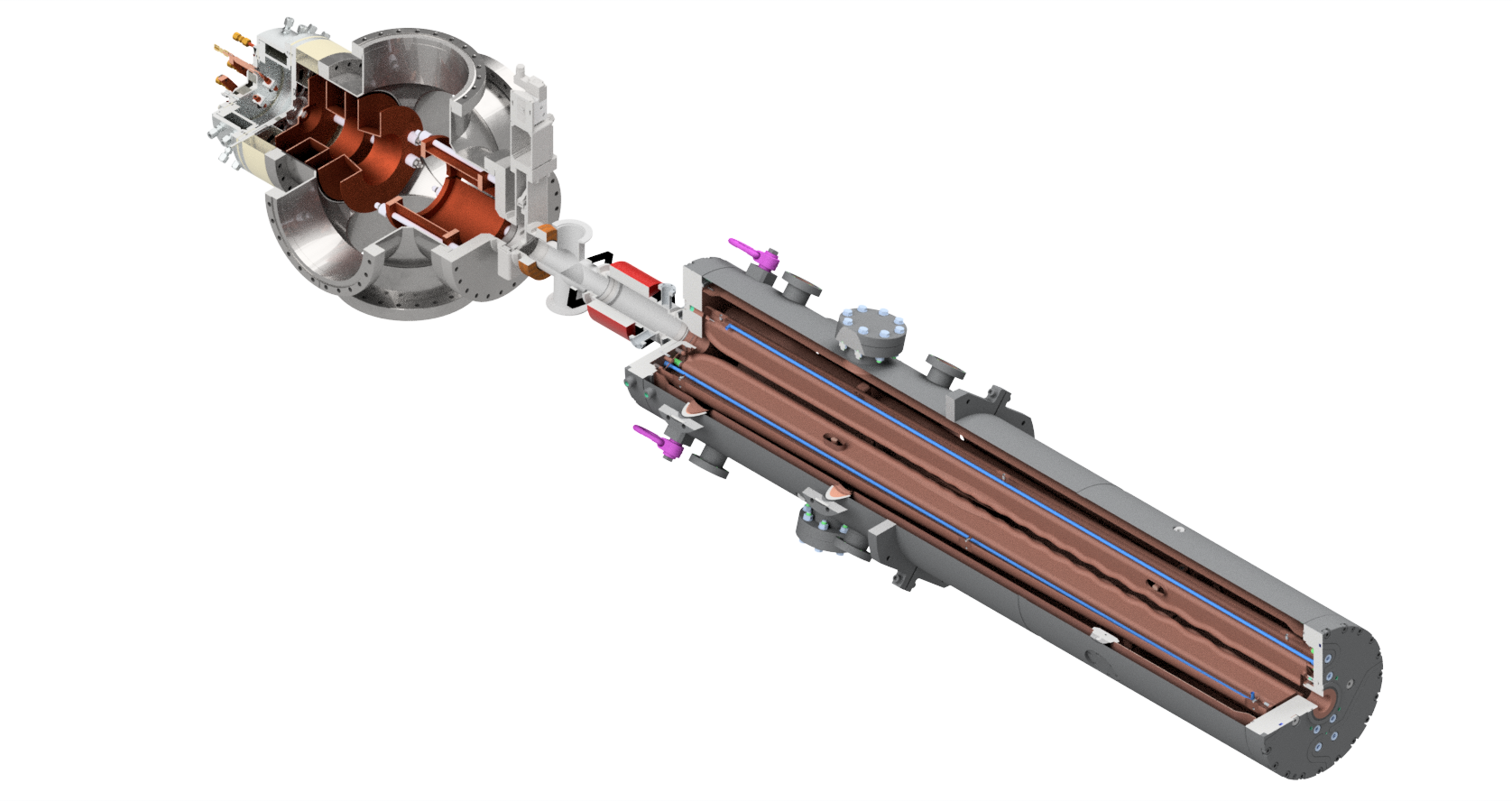 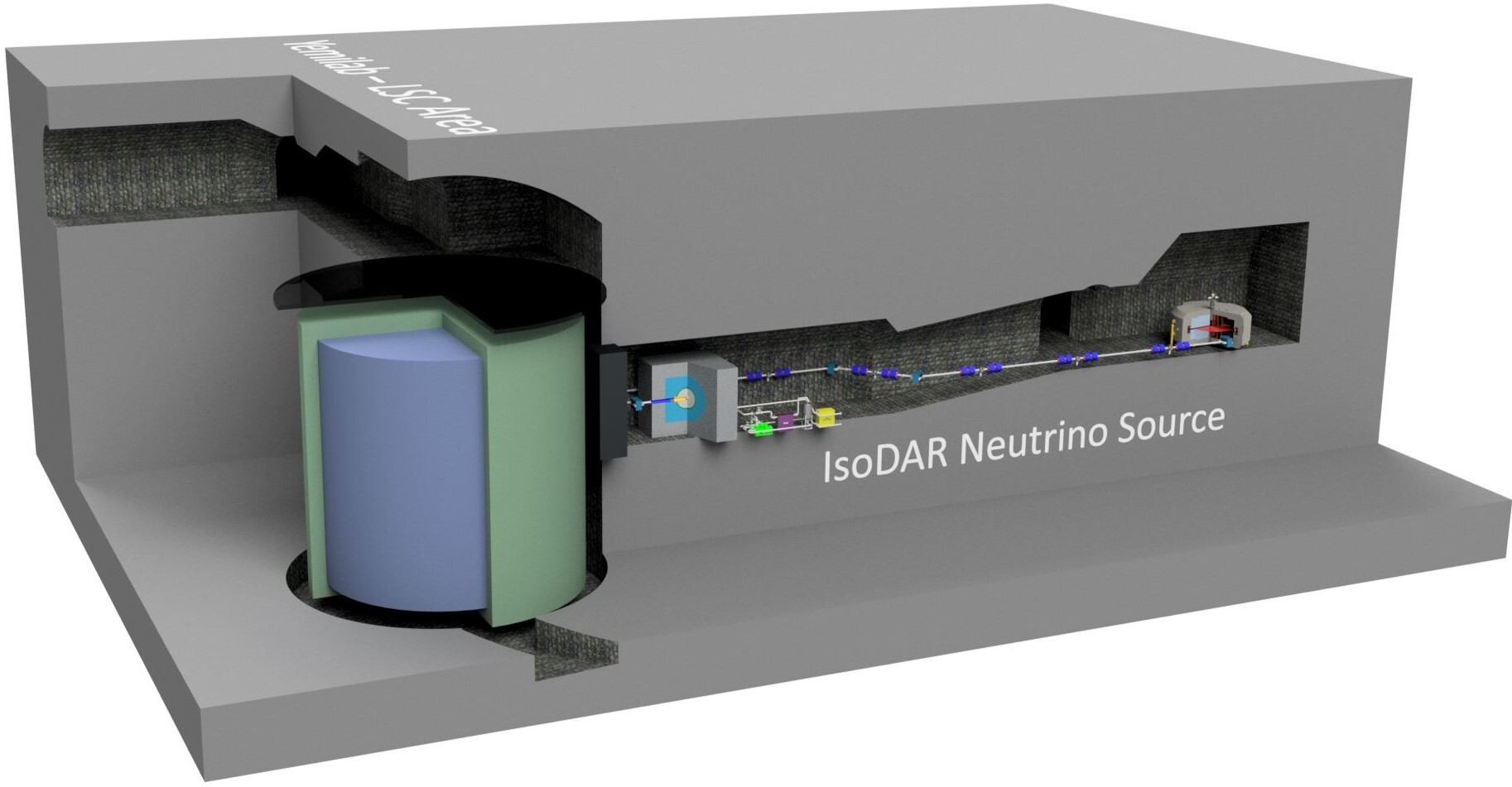 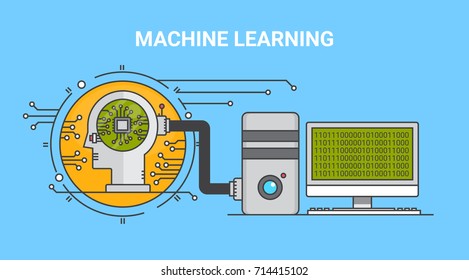 4. Axions with IsoDAR
5. Medical Isotopes with IsoDAR
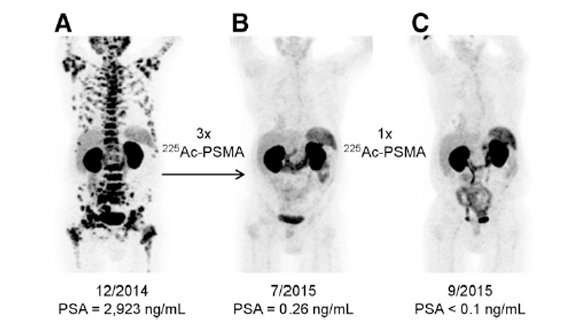 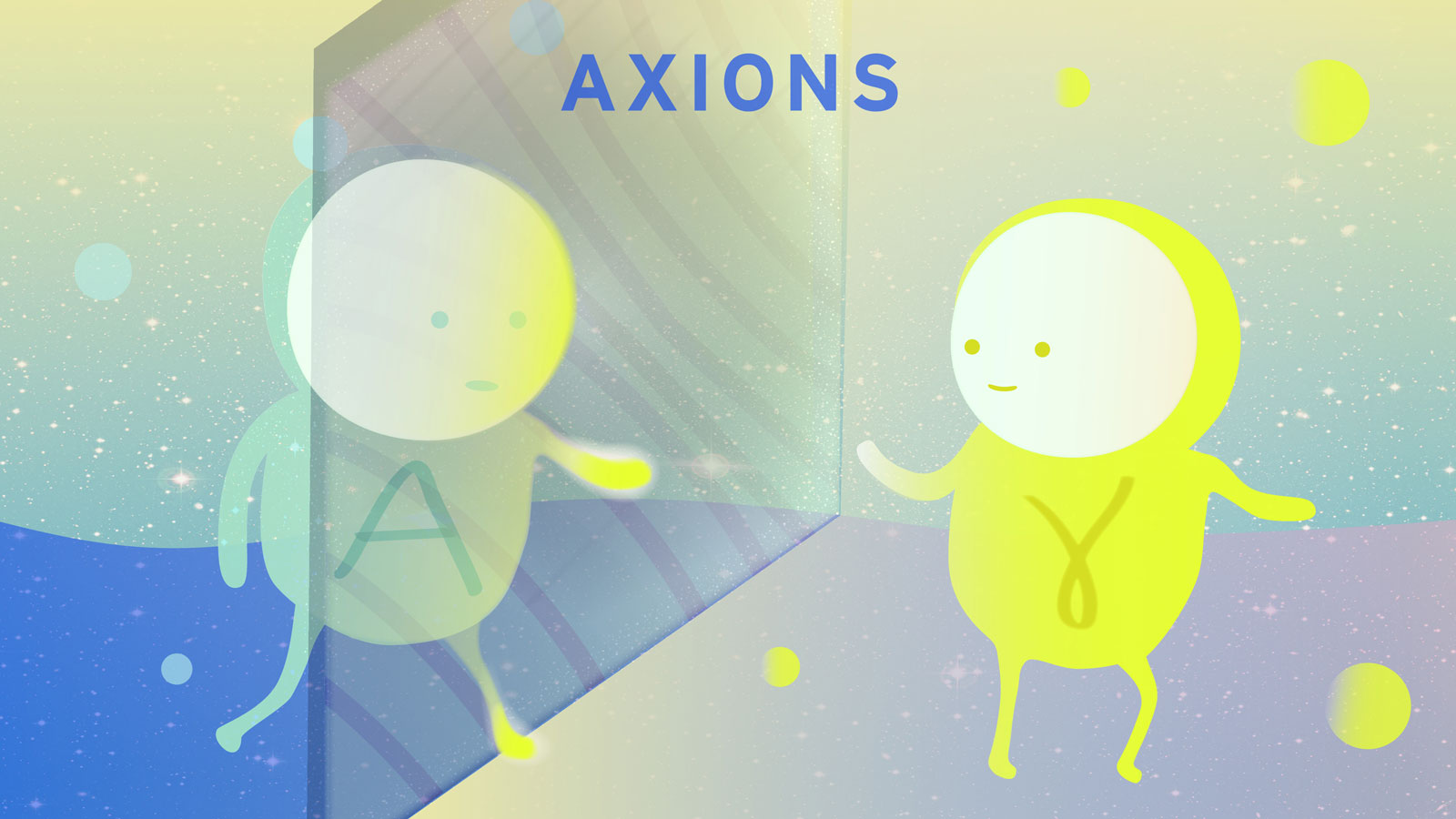 22
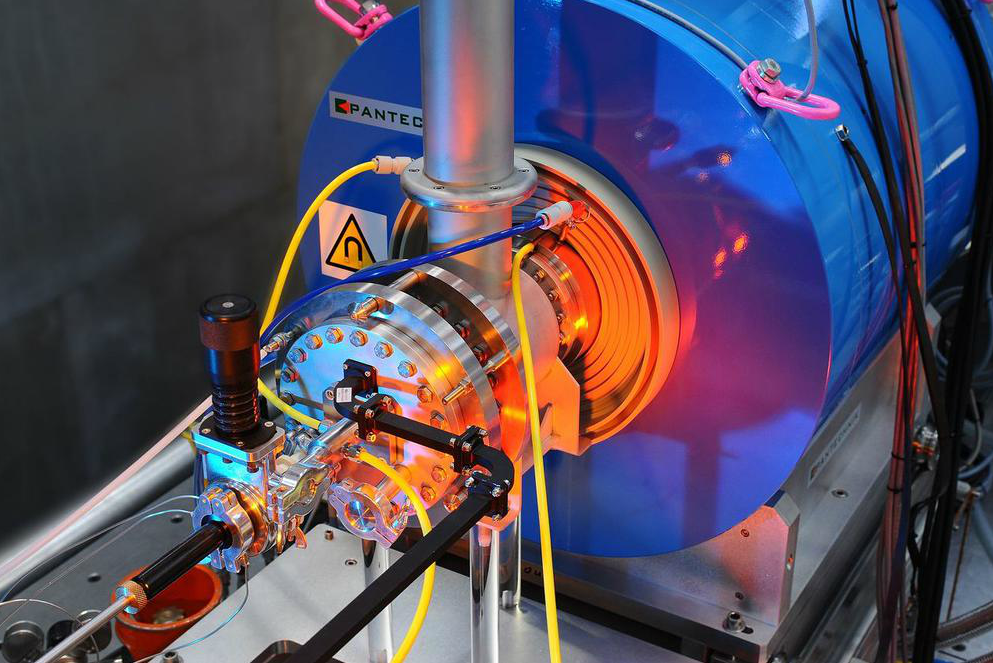 Accelerating New Ions
With minor tuning changes, can accelerate particles with the same charge/mass ratio
He++, C6+ ,
There are commercially available ion sources for this (2.4 mA of alphas and 100 μA of C6+)
New Reactions
23
Conclusions
The requirements of an ambitious particle physics experiment have driven the development of new cyclotron technology. This development can grow beyond the scope of neutrino physics, and shift paradigms in the medical isotope community. 

IsoDAR not only has the opportunity to change physics, but also has the opportunity to change lives.(lwaites@mit.edu)
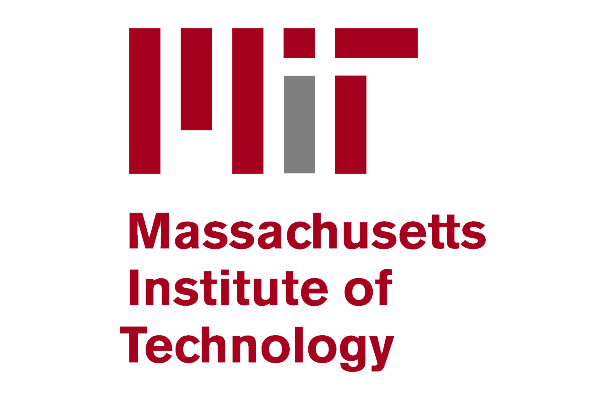 24
Backups
25
References
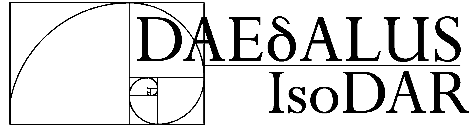 IsoDAR CDR: https://arxiv.org/abs/1511.05130 
Ion source: https://arxiv.org/abs/2008.12292 
RFQ-DIP: https://aip.scitation.org/doi/abs/10.1063/1.4935753 
RFQ-DIP: https://arxiv.org/abs/1807.03759 
Spiral Inflector: https://arxiv.org/abs/1612.09018 
Cyclotron simulations: https://arxiv.org/abs/1003.0326 
Cyclotron simulations: https://arxiv.org/abs/2103.09352 
Target, 8Li yield: https://arxiv.org/abs/1805.00410 
Target, shielding: https://arxiv.org/abs/1909.08009
Medical Isotope production: https://ejnmmipharmchem.springeropen.com/articles/10.1186/s41181-020-0090-3
26
References:
Slide 3: de Kerret, Hervé, et al. "Double Chooz θ13 measurement via total neutron capture detection." Nature Physics 16.5 (2020).
Slide 3: Barinov, V. V., et al. "Results from the Baksan Experiment on Sterile Transitions (BEST)." arXiv preprint arXiv:2109.11482 (2021).
Slide 5: Inoue, K. "Reactor neutrino experiments." Lepton And Photon Interactions At High Energies: Lepton-Photon 2003. 2004. 375-384. https://doi.org/10.1142/9789812702975_0033
Slide 12: https://www.iberdrola.com/innovation/machine-learning-automatic-learning
Slide 16: Pfannkuchen, Nina, et al. "Novel radiolabeled bisphosphonates for PET diagnosis and endoradiotherapy of bone metastases." Pharmaceuticals 10.2 (2017): 45.
Slide 15: Krtochwil JNM 2016 and 2017
Slide 17: https://www.pantechnik.com/ecr-ion-sources/
Slide 26: Kleeven, Wiel. "Some examples of recent progress of beam-dynamics studies for cyclotrons." Proceedings of the 21st International Conference on Cyclotrons and their Applications, Zurich, Switzerland, 2016, WEA01.
27
Target Management
Use of electron strippers to divide beam
Can be done repeatedly
Enables target testbed / R&D
IsoDAR Cyclotron
Target
Protons
Stripping Foil
H2+
H2+
Dipole Magnet
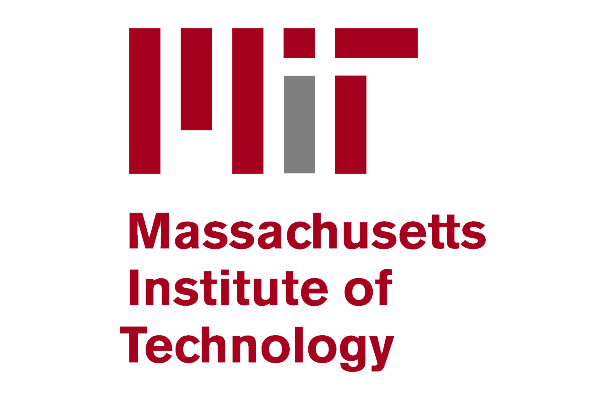 28
Application to Medical Isotopes
Higher current 
Higher production rate for low cross-section isotopes
Higher production rate of long lived isotopes
Can produce multiple isotopes based on target
68Ge/68Ga
225Ac
White paper available:
https://arxiv.org/abs/1807.06627
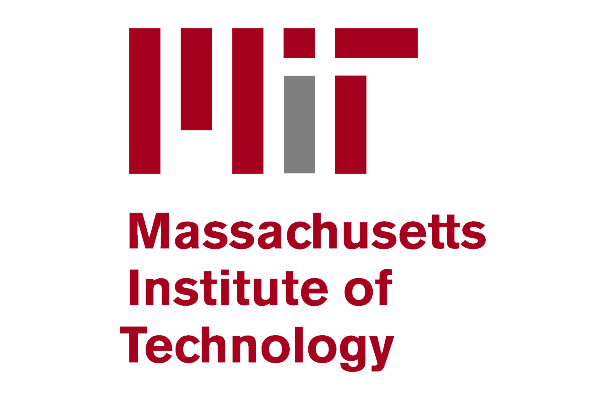 29
Vortex Motion
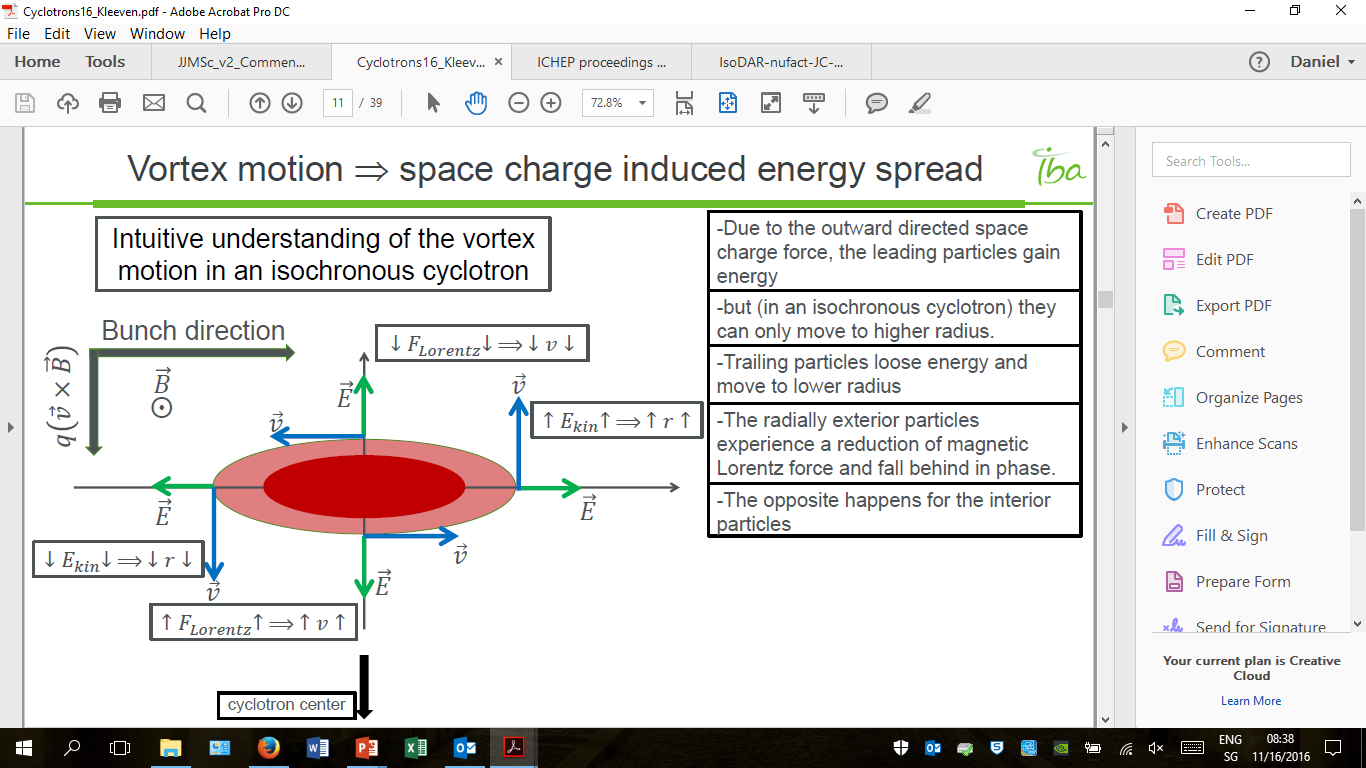 30
System Overview:
MIST-1 Ion Source
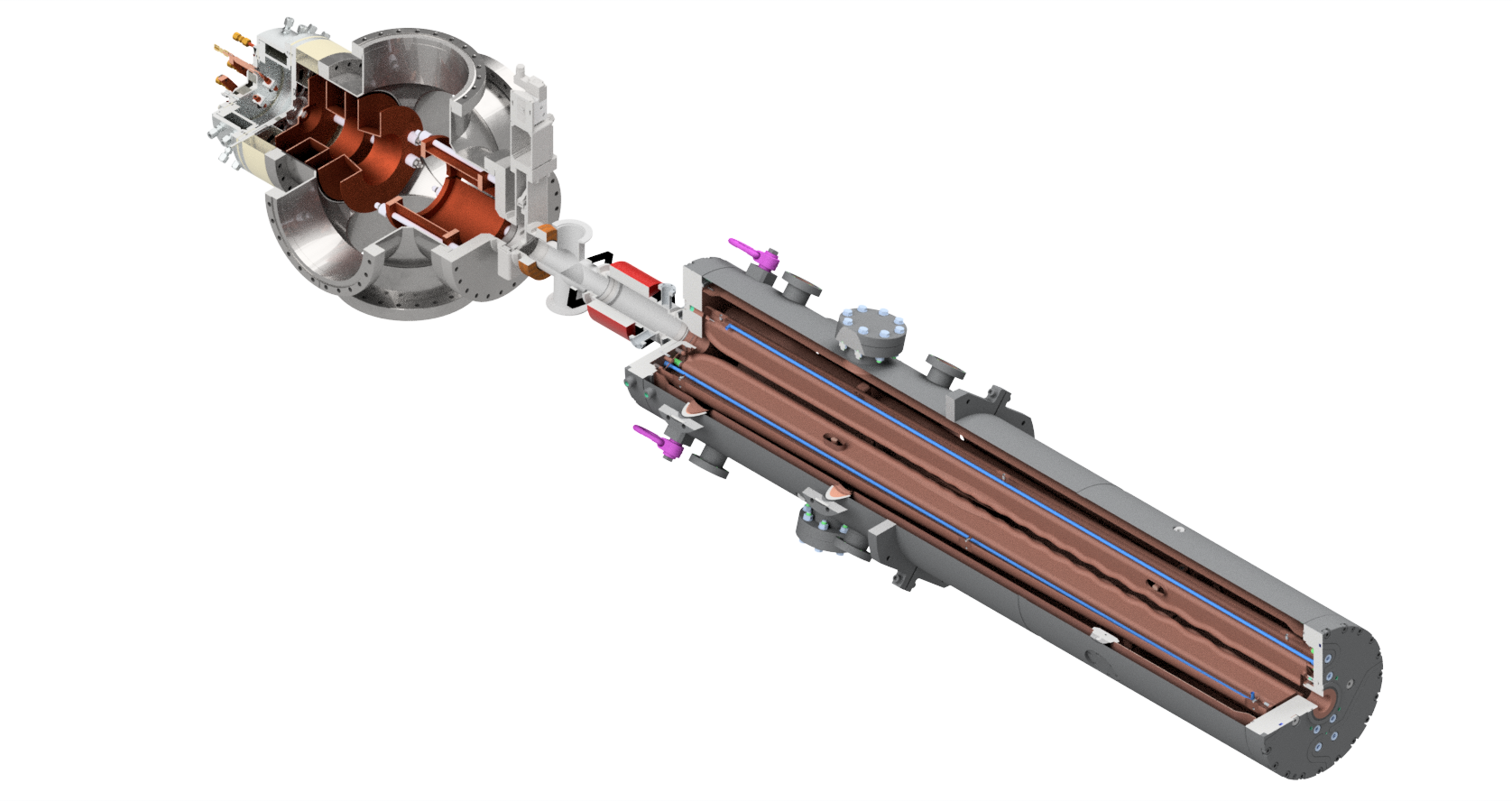 LEBT diagnostics
Electrode LEBT
Radio-Frequency Quadrupole (RFQ)
31
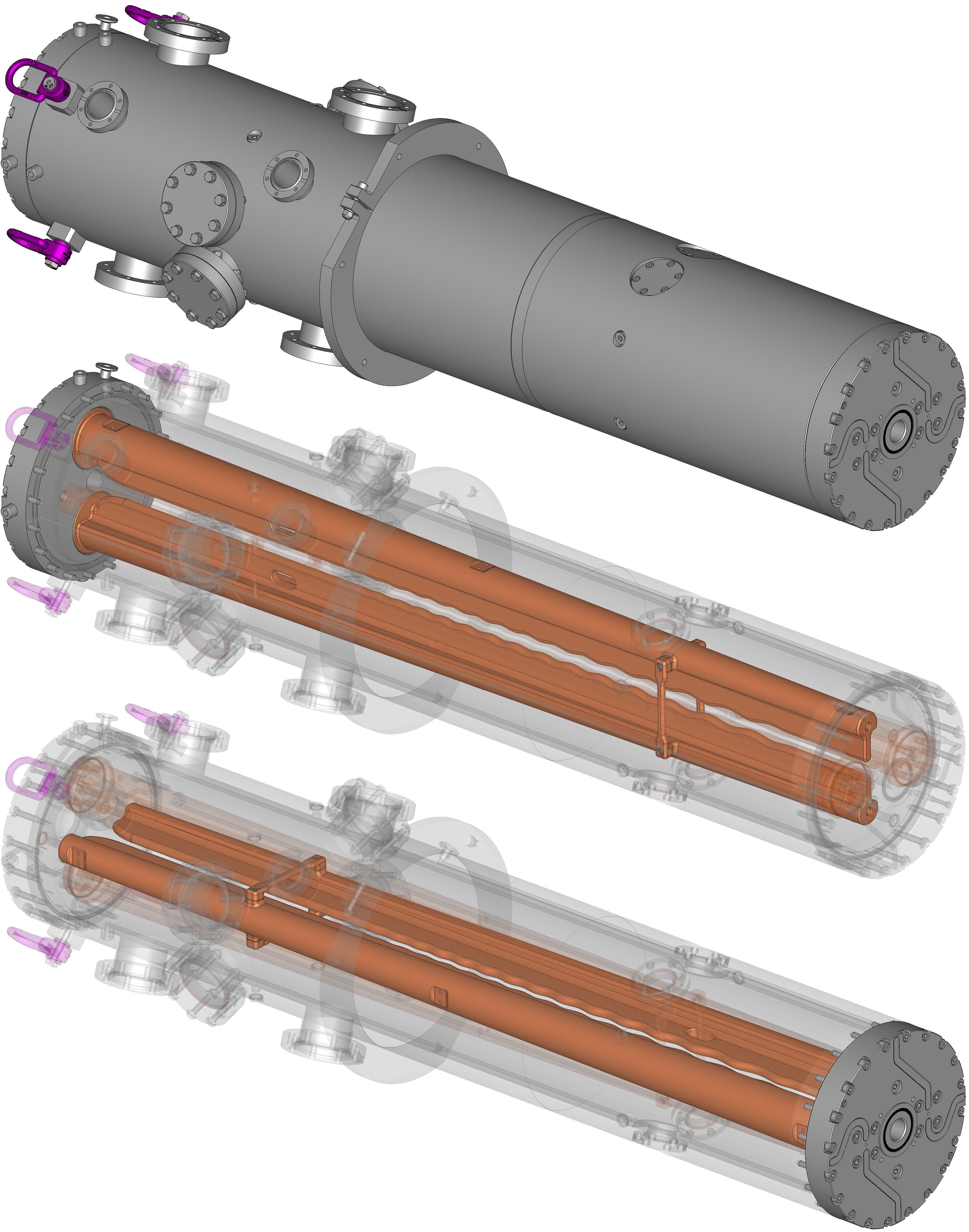 RFQ
Electric Quadrupole (Split Coaxial)
Alternating voltage on vanes at RF
Vanes modulated for longitudinal effects
Effects:
Acceleration
Bunching
Focusing
32
RFQ input parameters
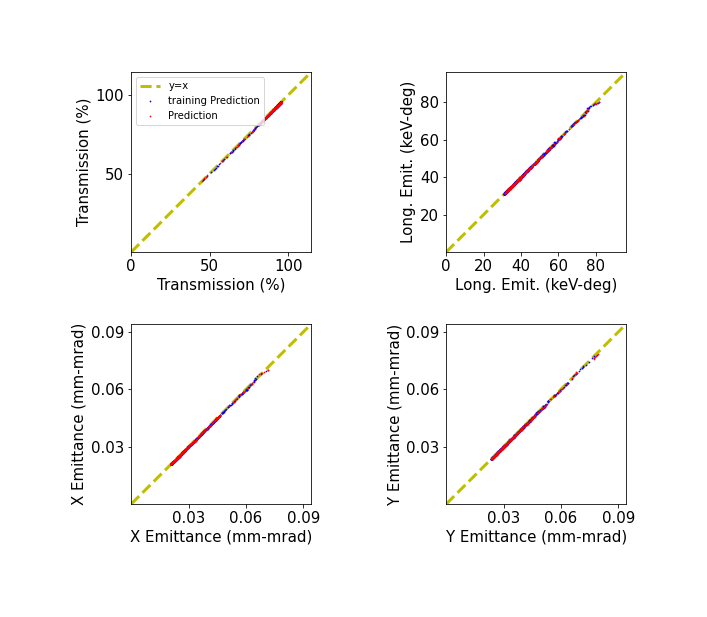 Neural Net able to reproduce RFQGen simulation at sub-percent level in 
Training data generated via RFQGen
Input of a series of varying input Twiss parameters 
Output of Twiss parameters and transmission
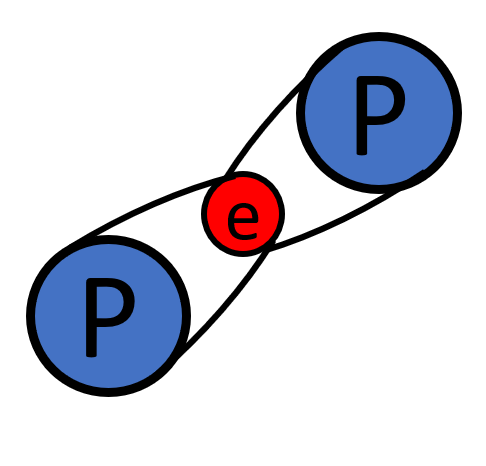 Use of H2+
Problem
Solution
High beam intensity + slow beam velocity
Space charge ⇨ emittance growth
High impact of space charge in the low energy region
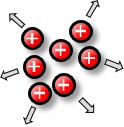 H2+: Two units of charge for one in the low energy region
Remove electron by stripping ⇨ two protons
https://arxiv.org/abs/1807.03759
34
Experimental results
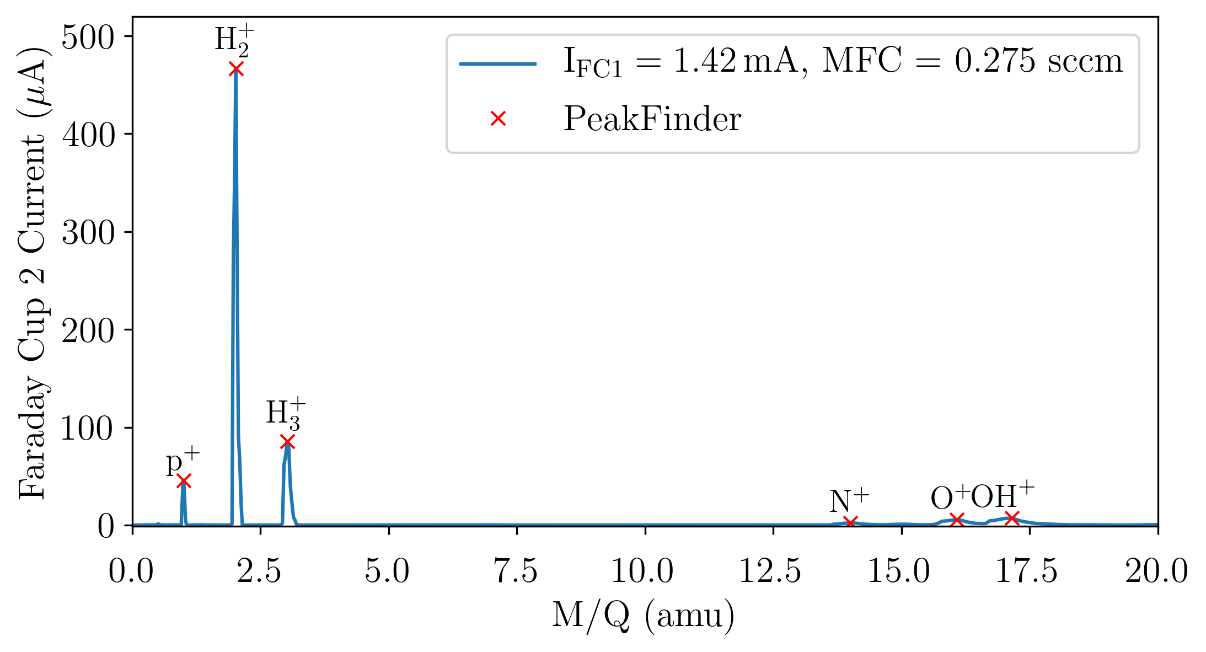 Currently Commissioning at 25% power
80% pure H2 +
High quality beamemittance: 0.05 π-mm-mrad (RMS, norm.)
Currently working to increase power
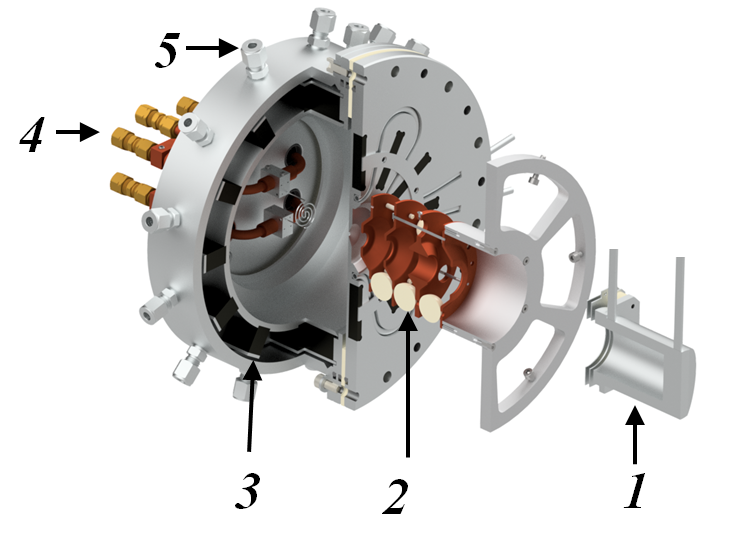 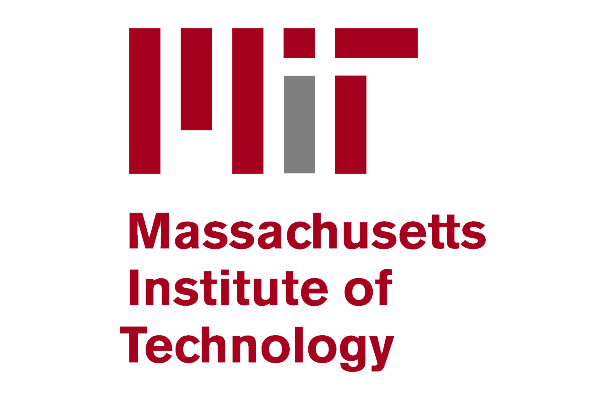 35